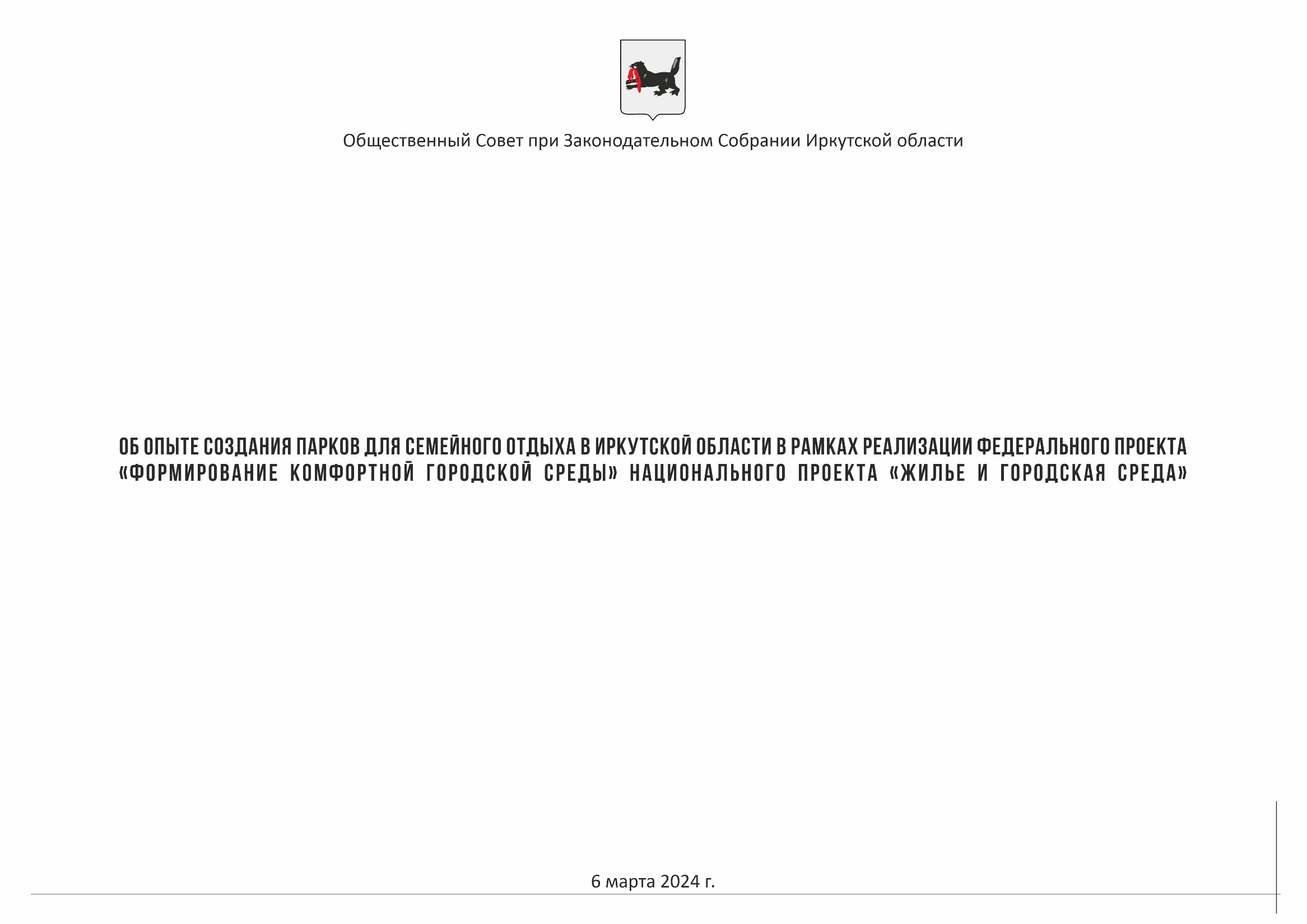 25 марта 2024 г.
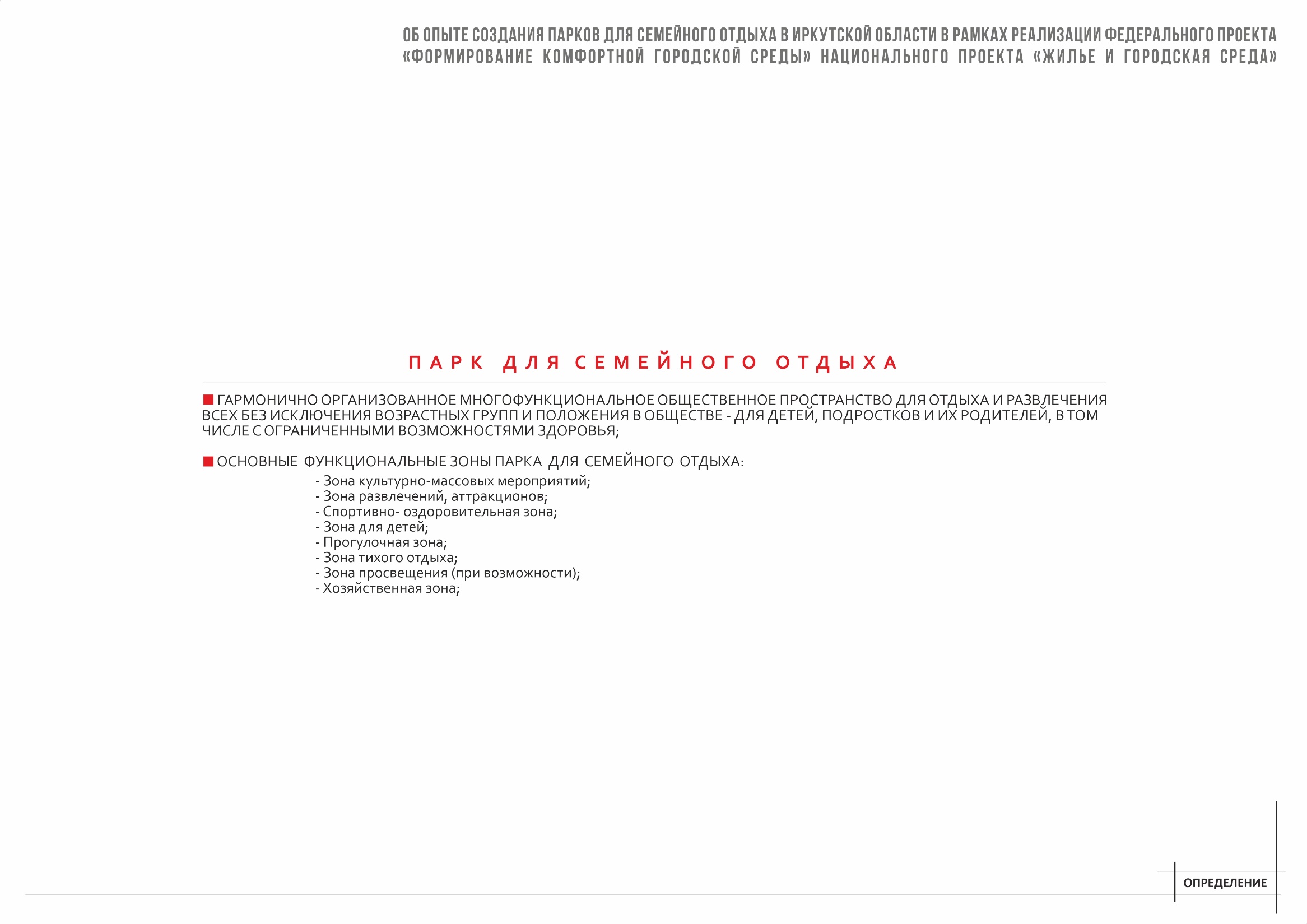 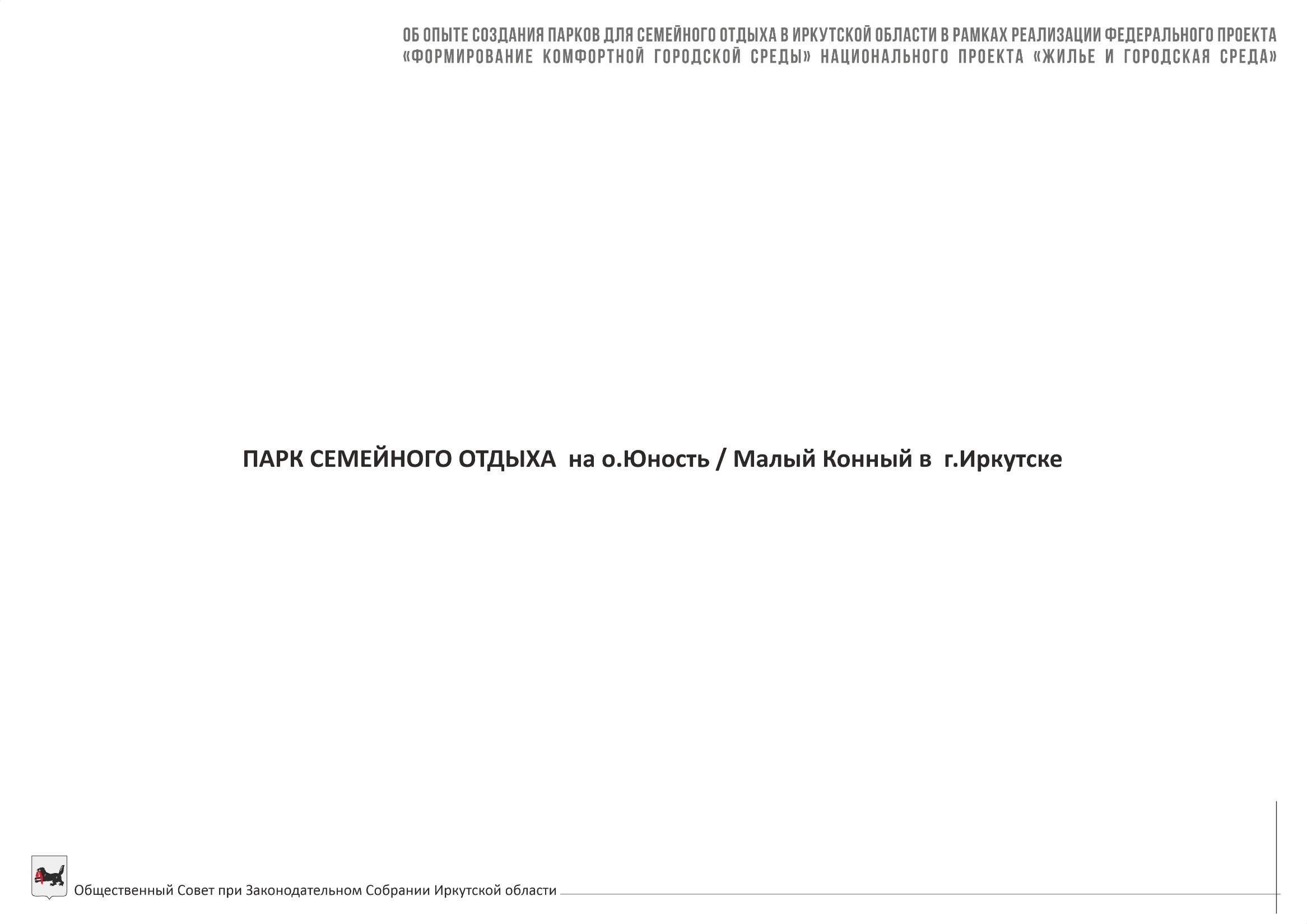 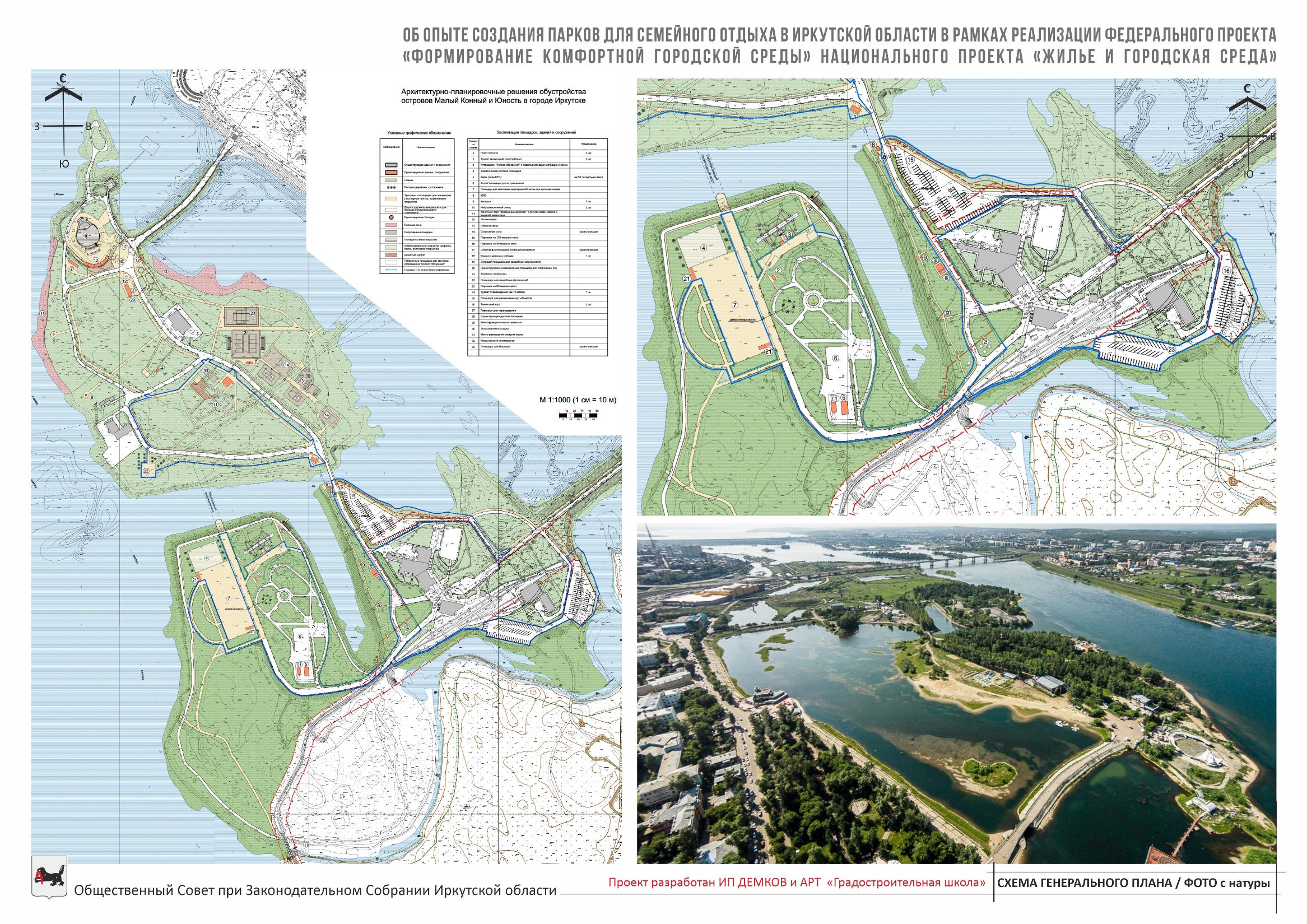 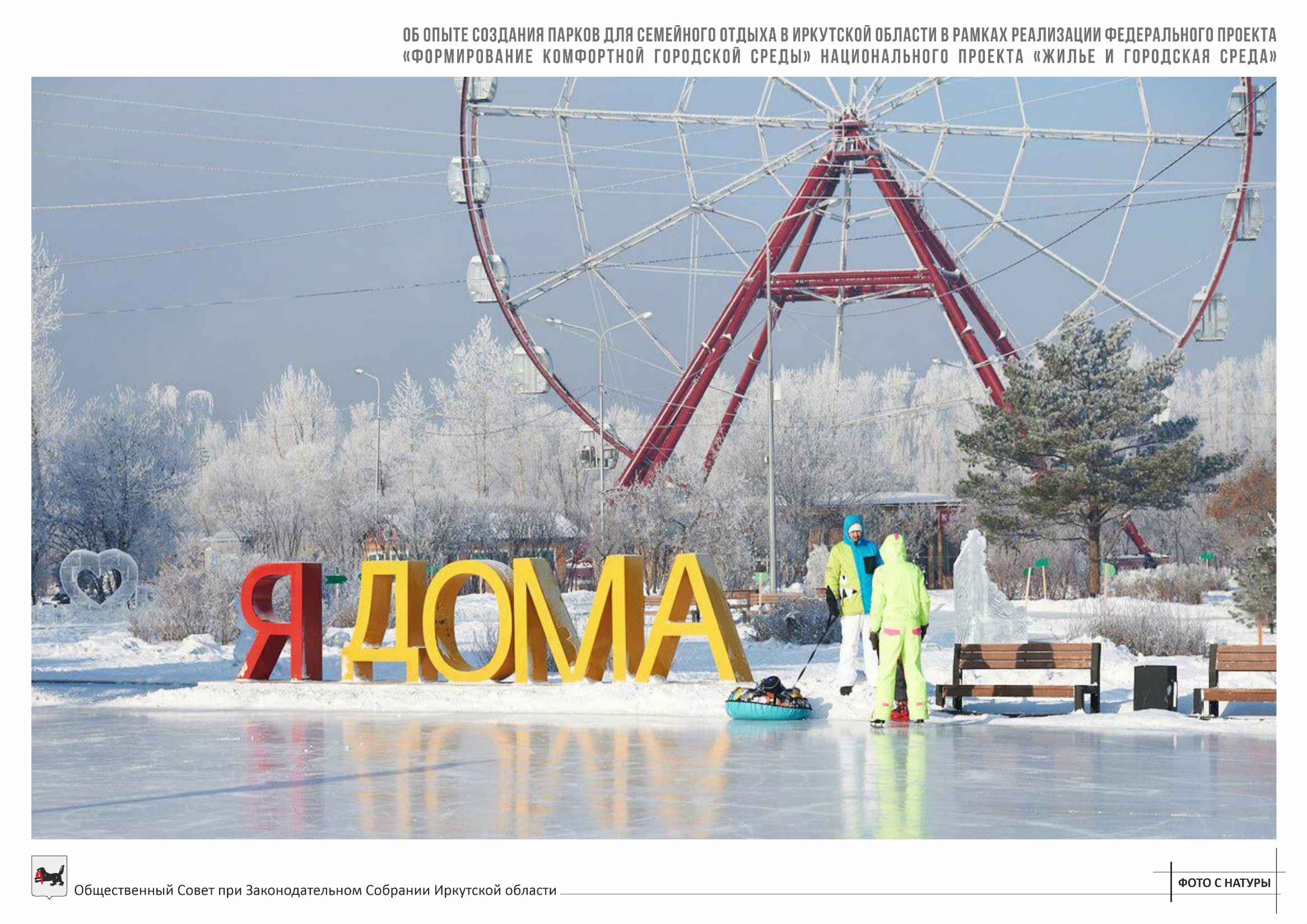 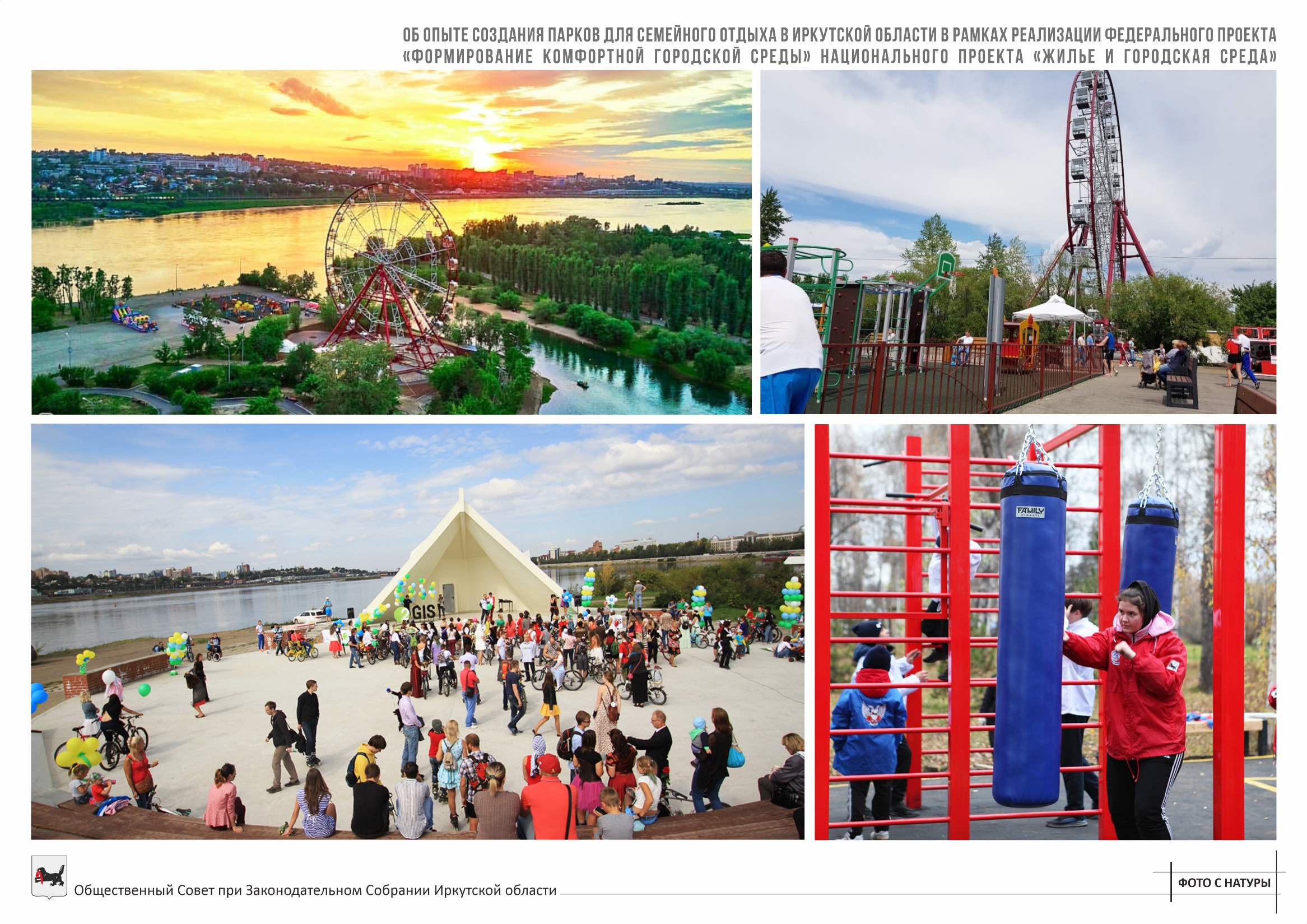 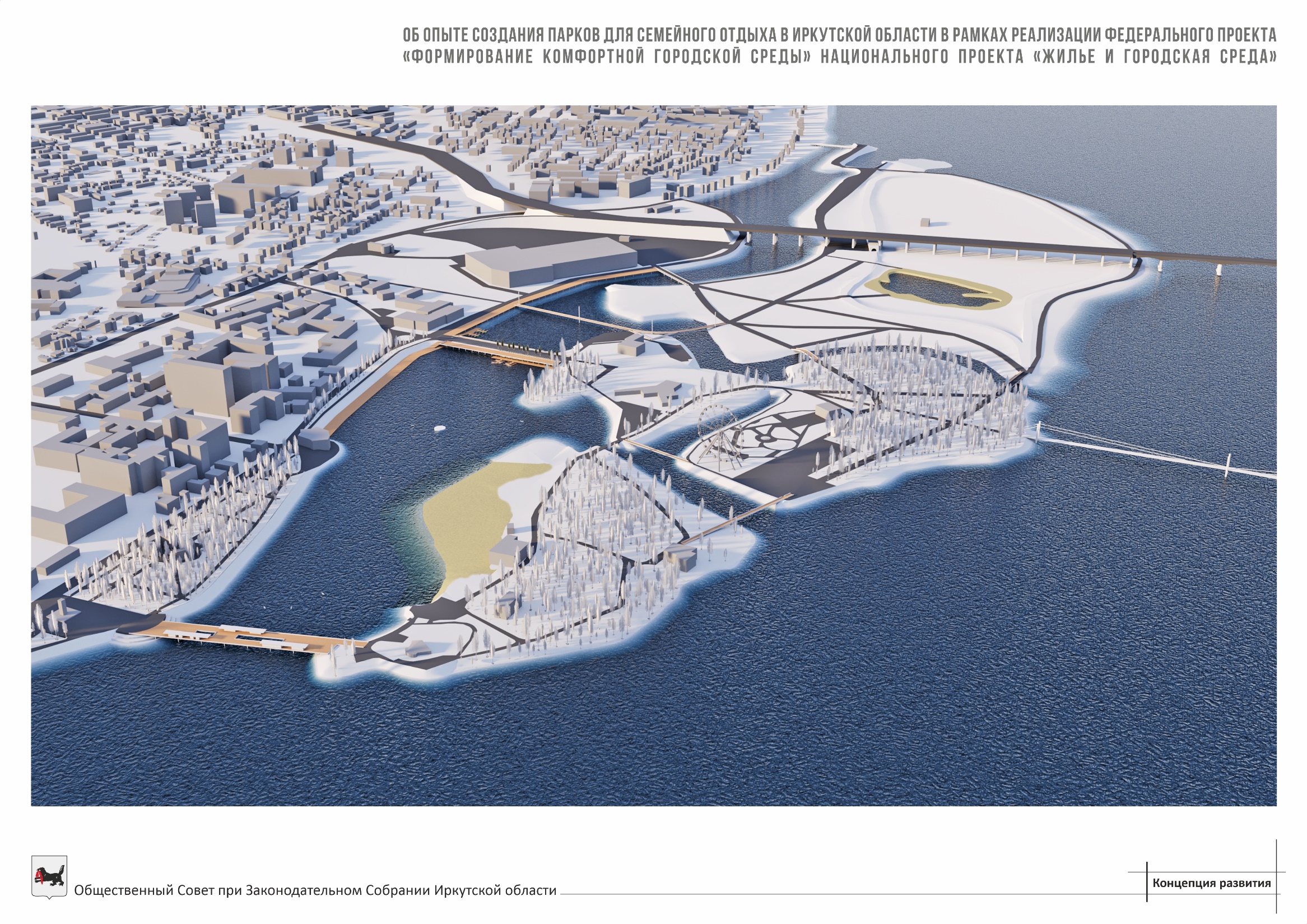 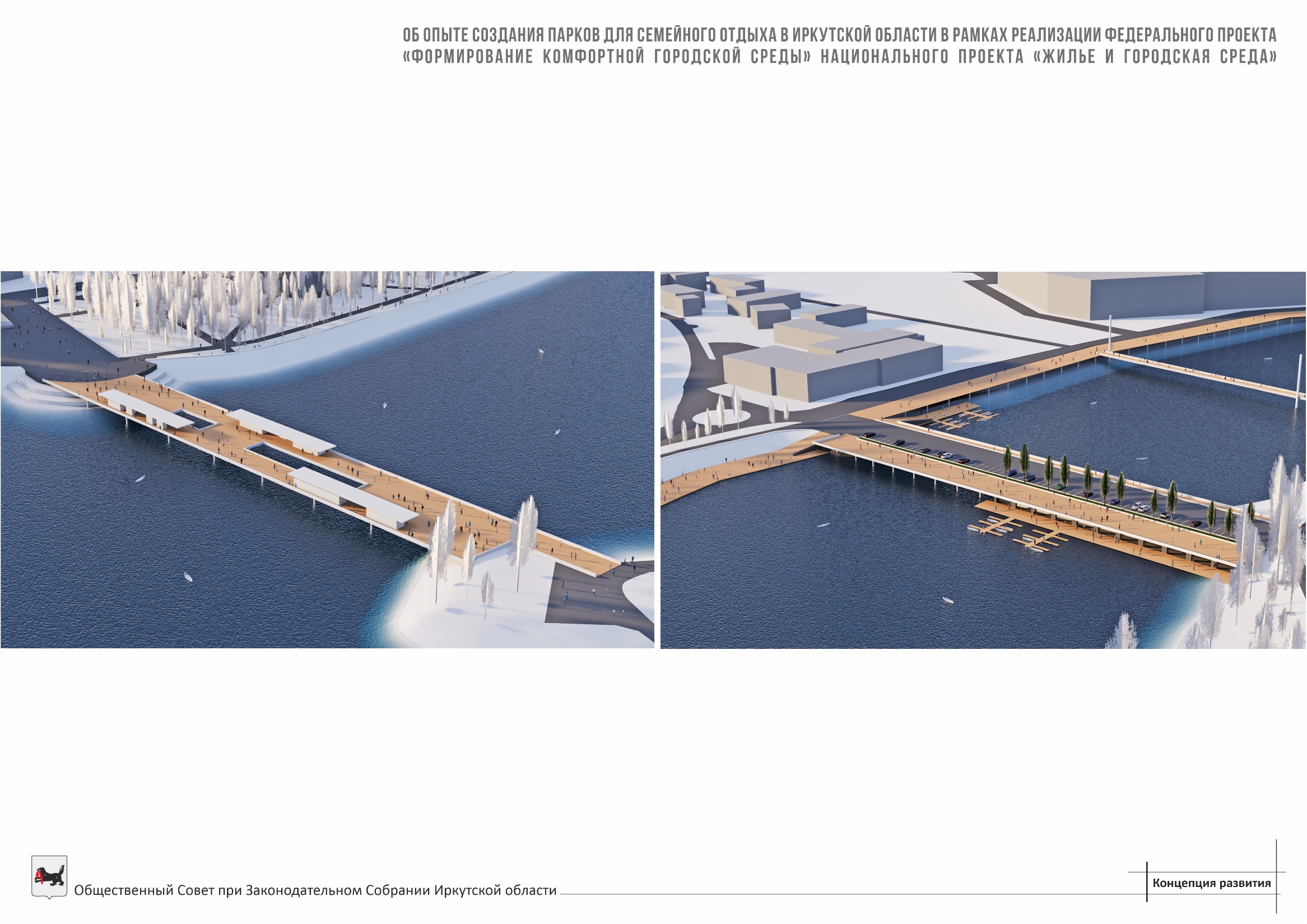 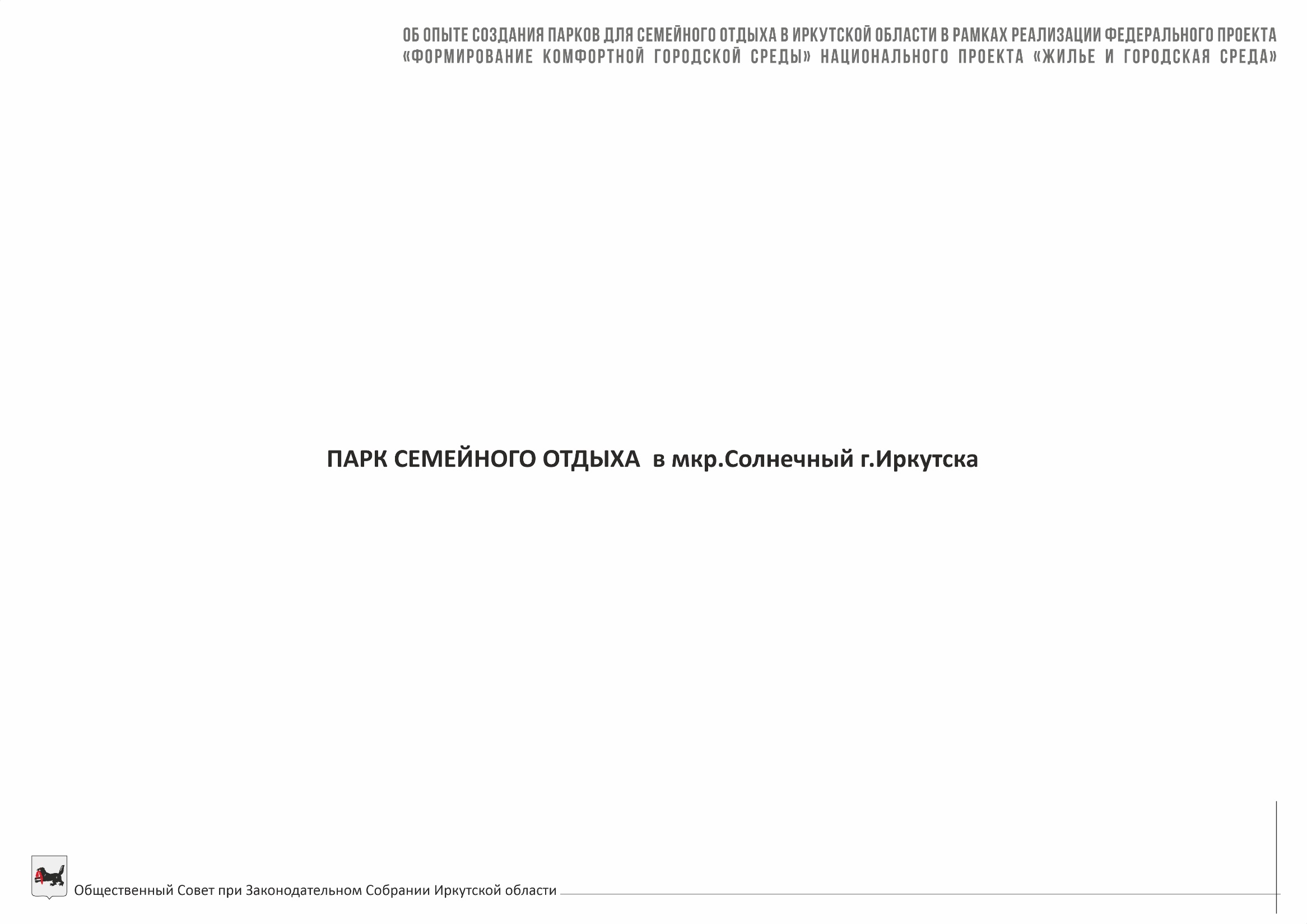 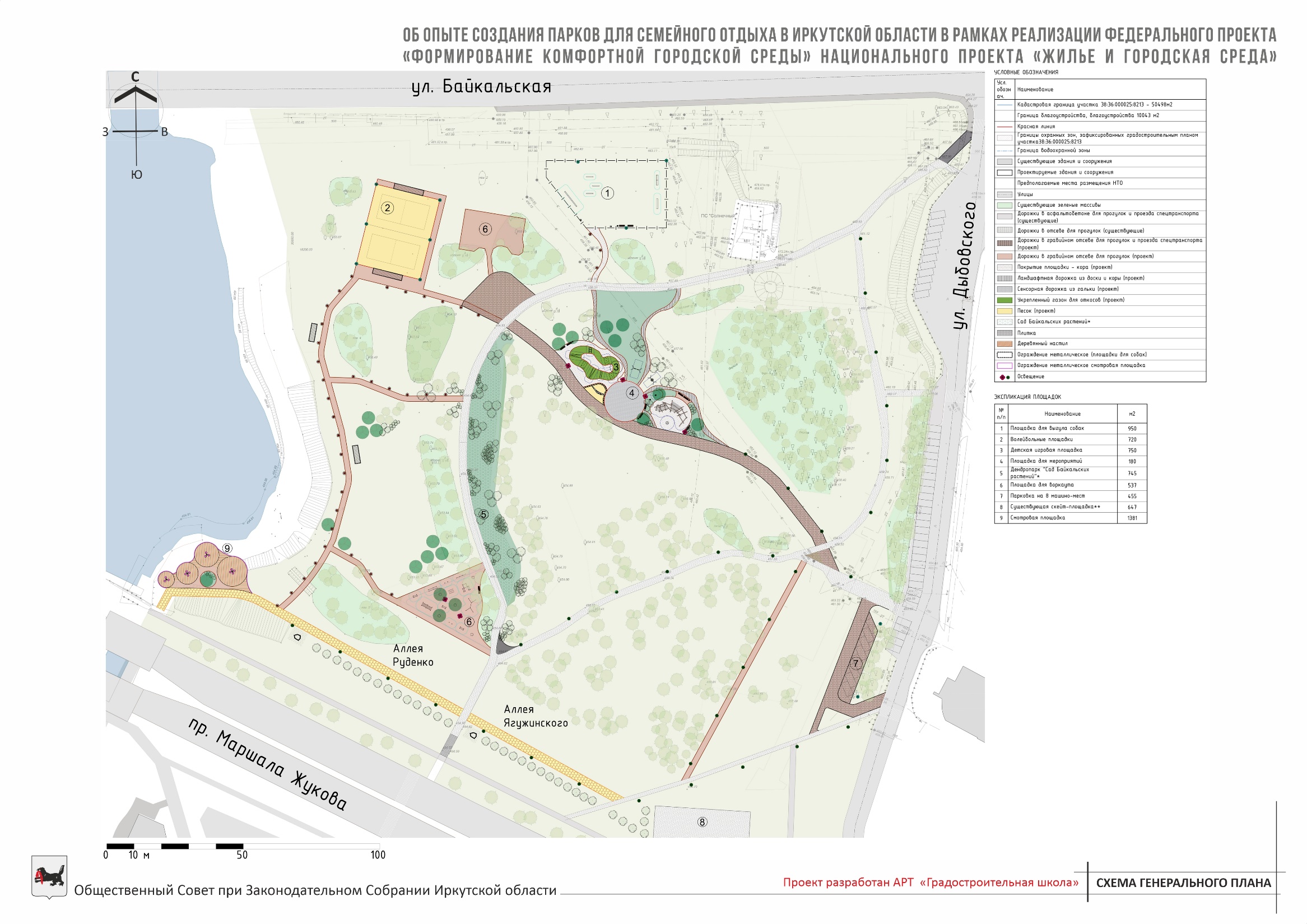 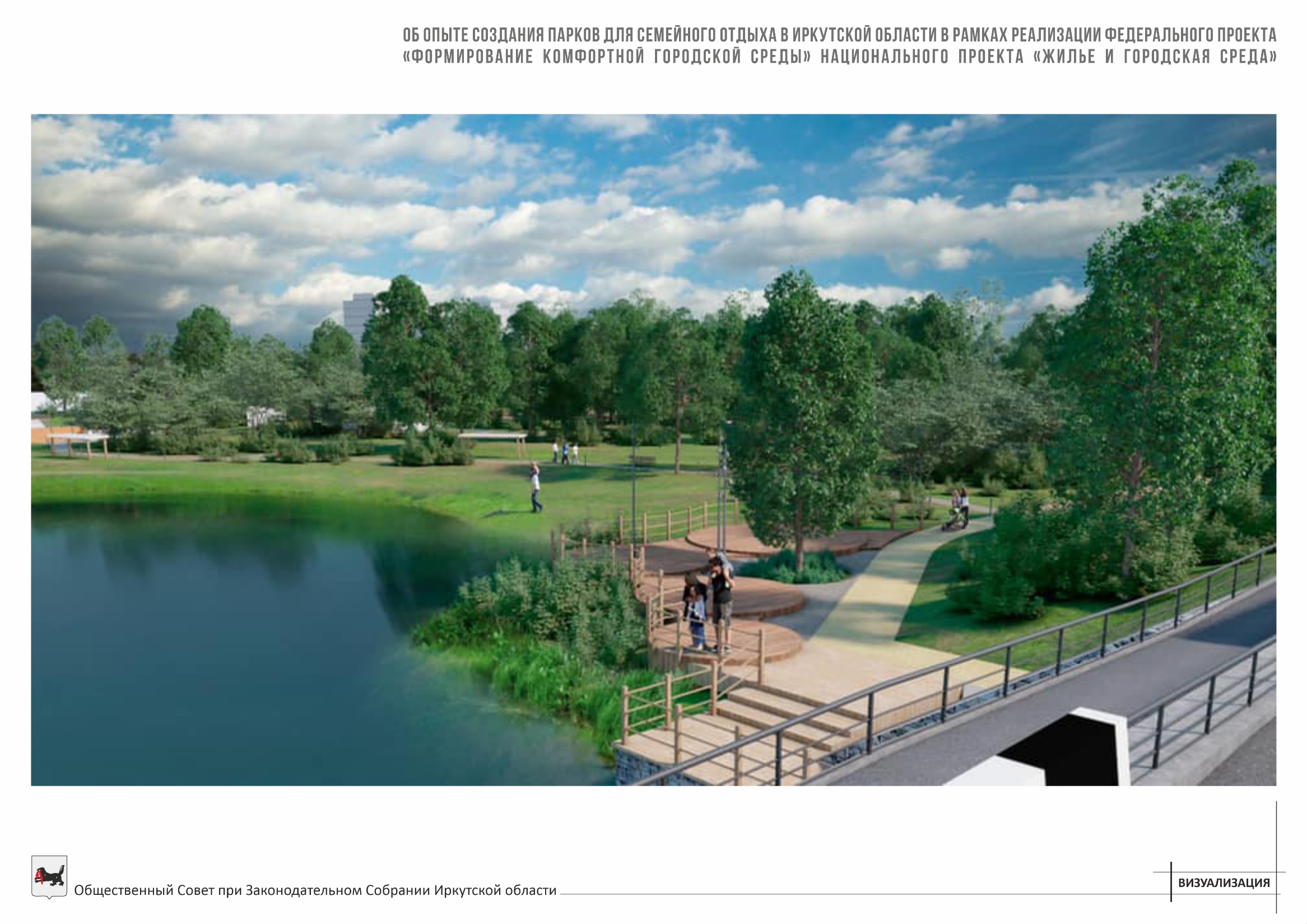 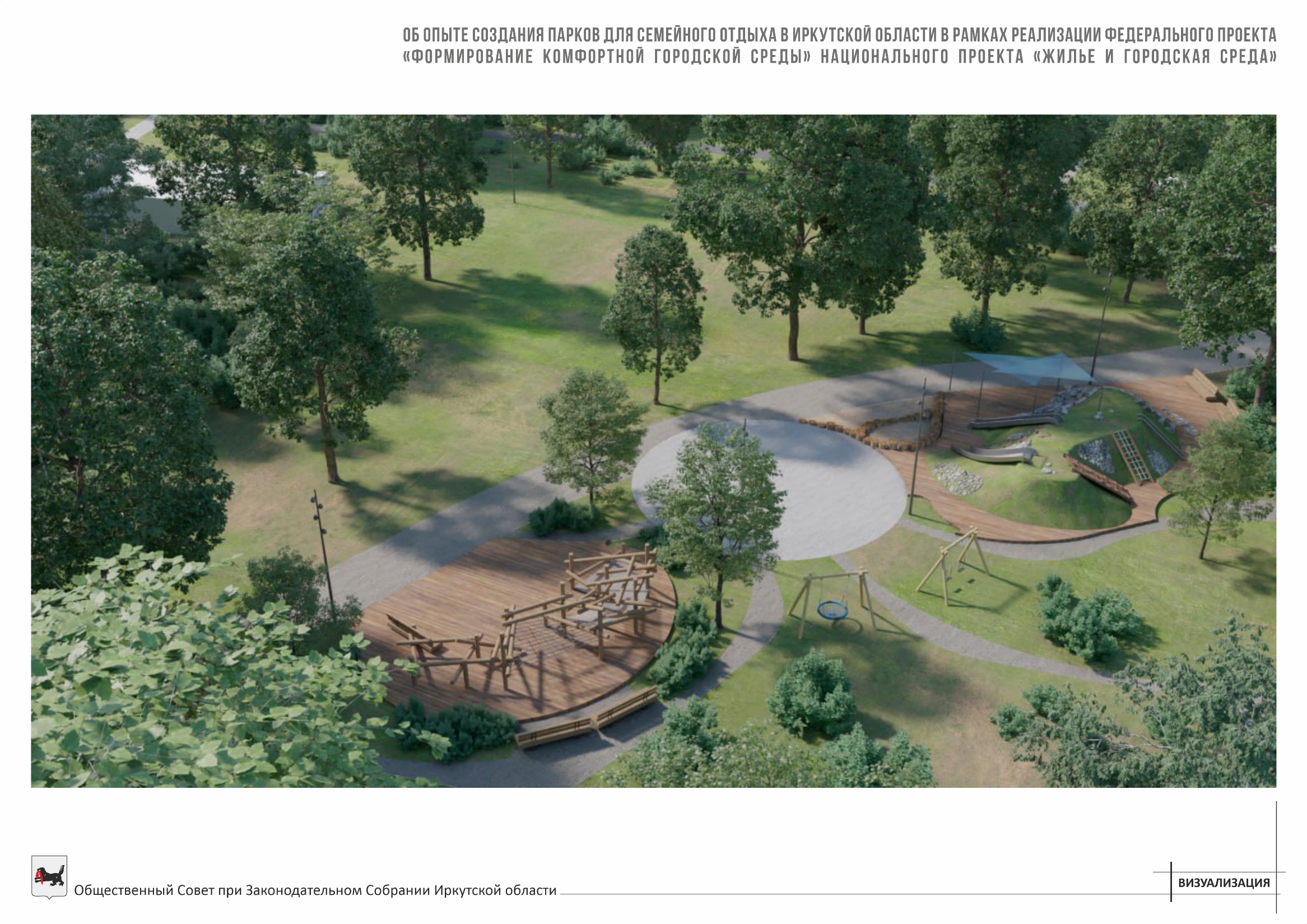 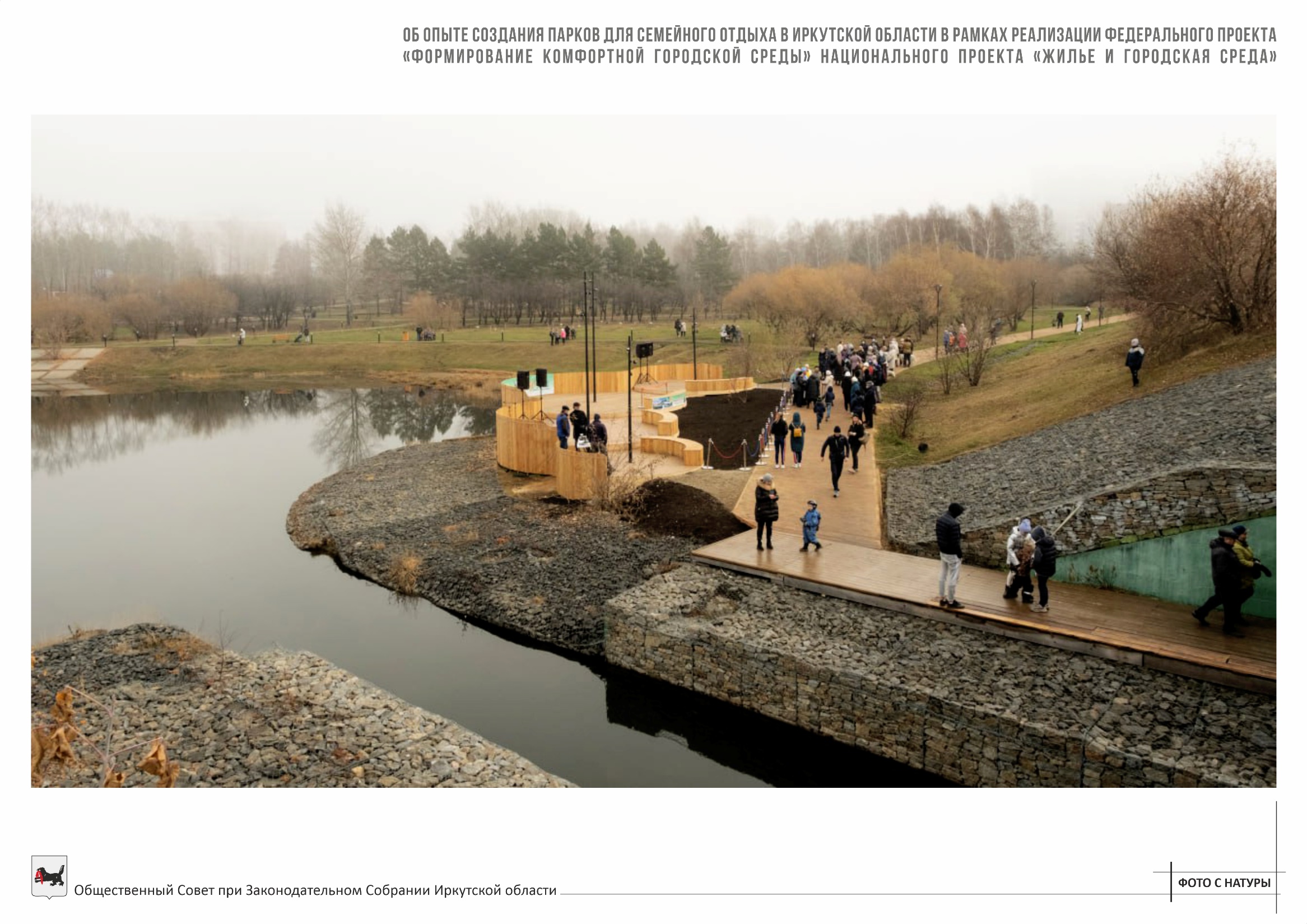 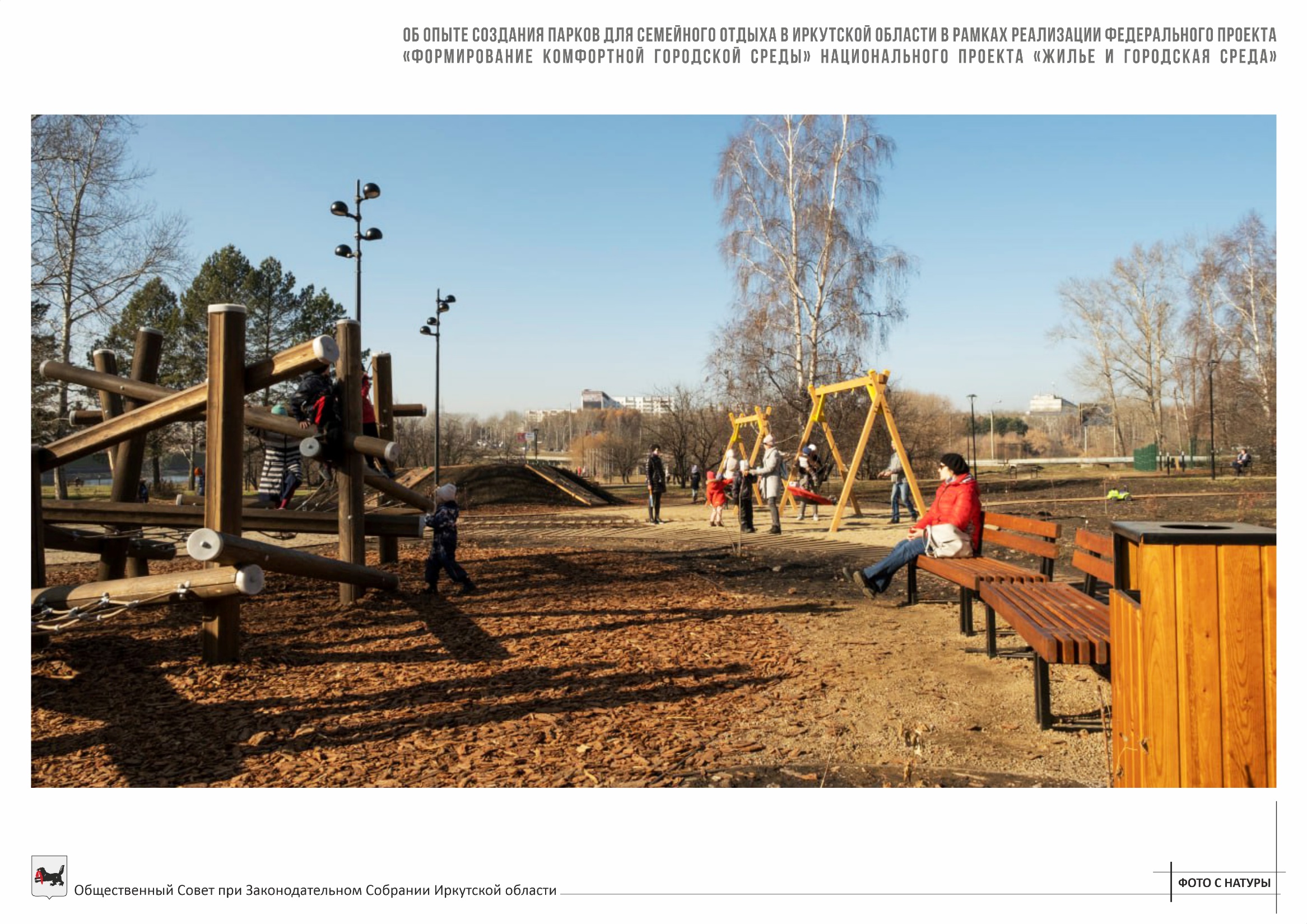 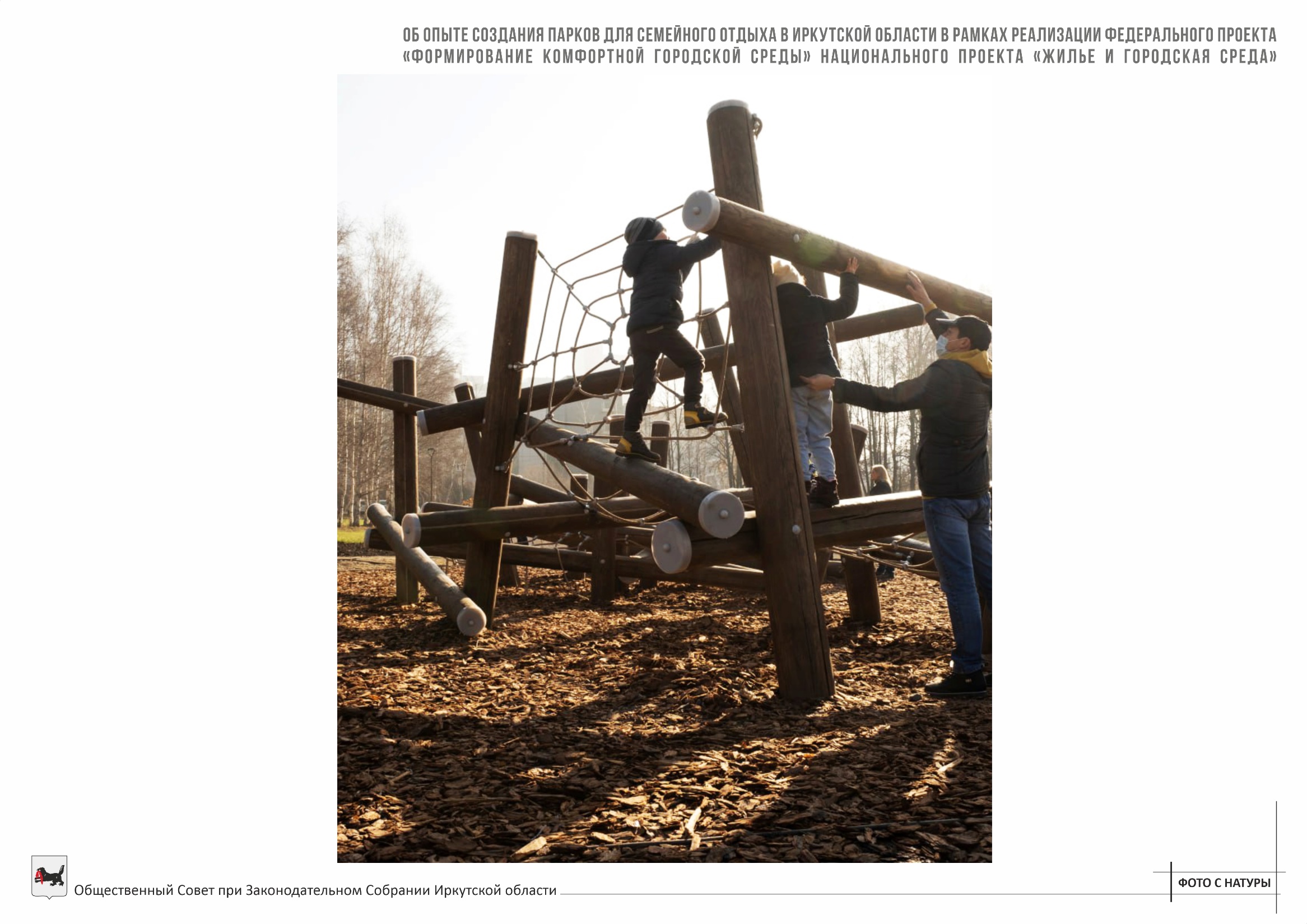 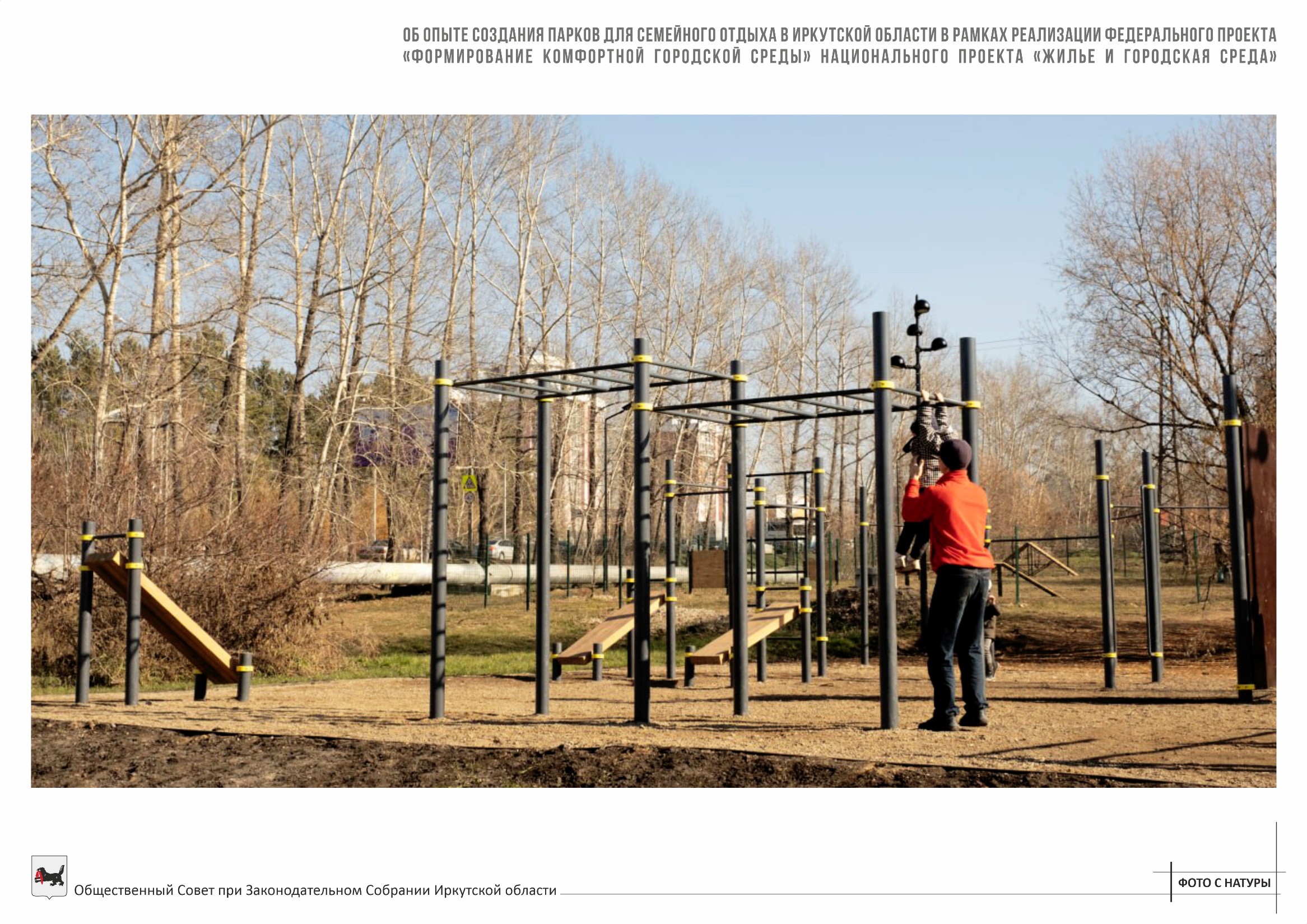 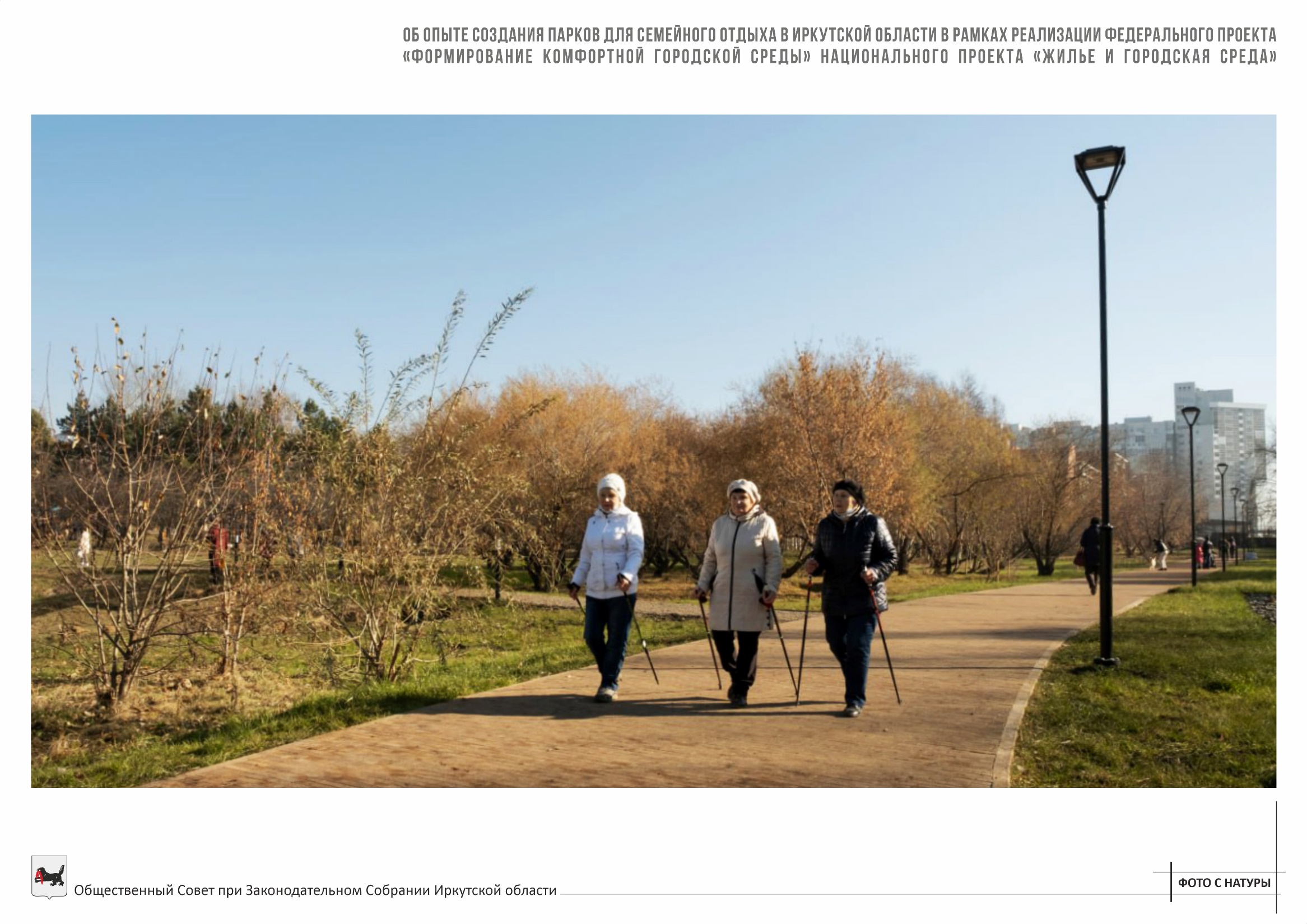 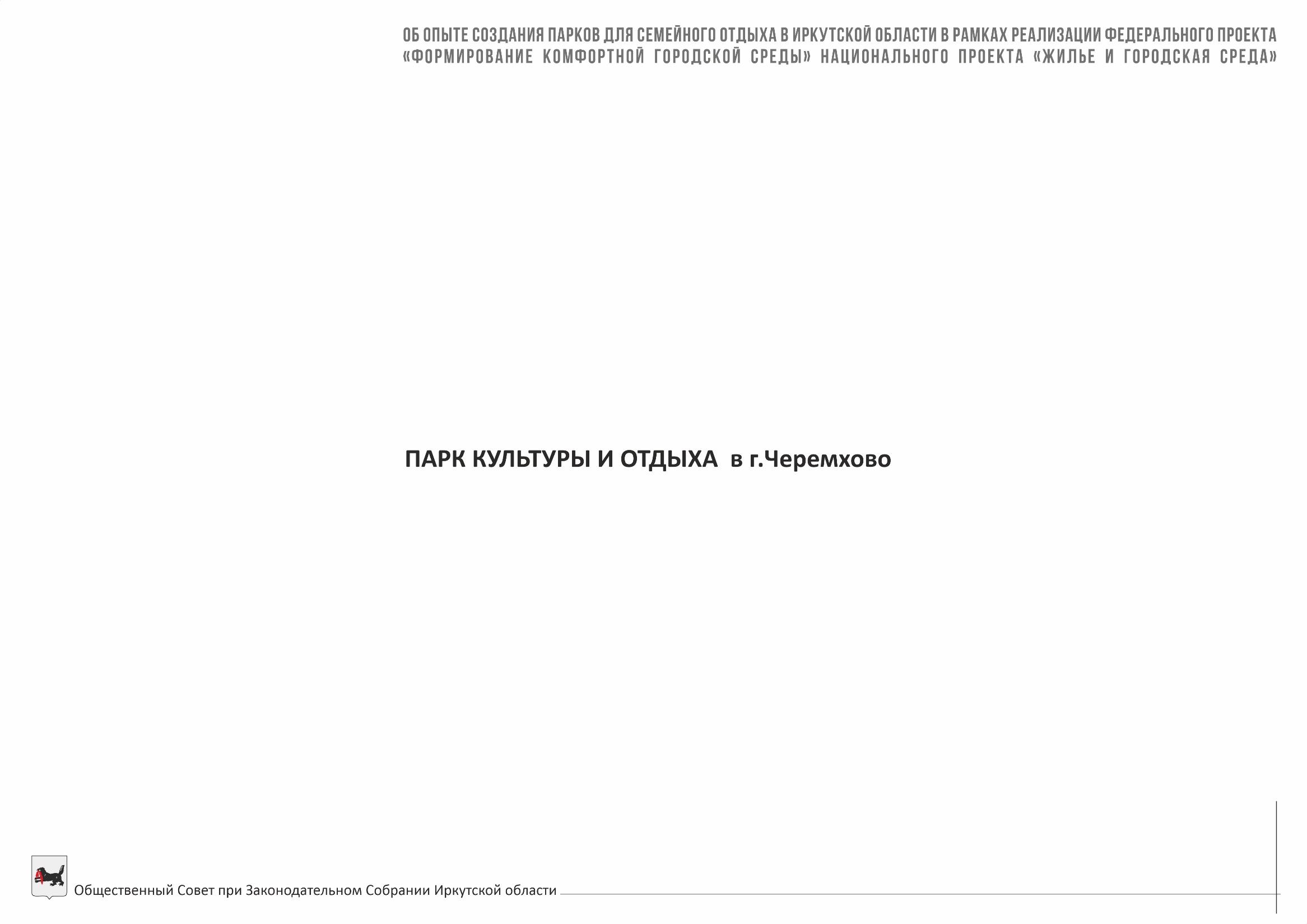 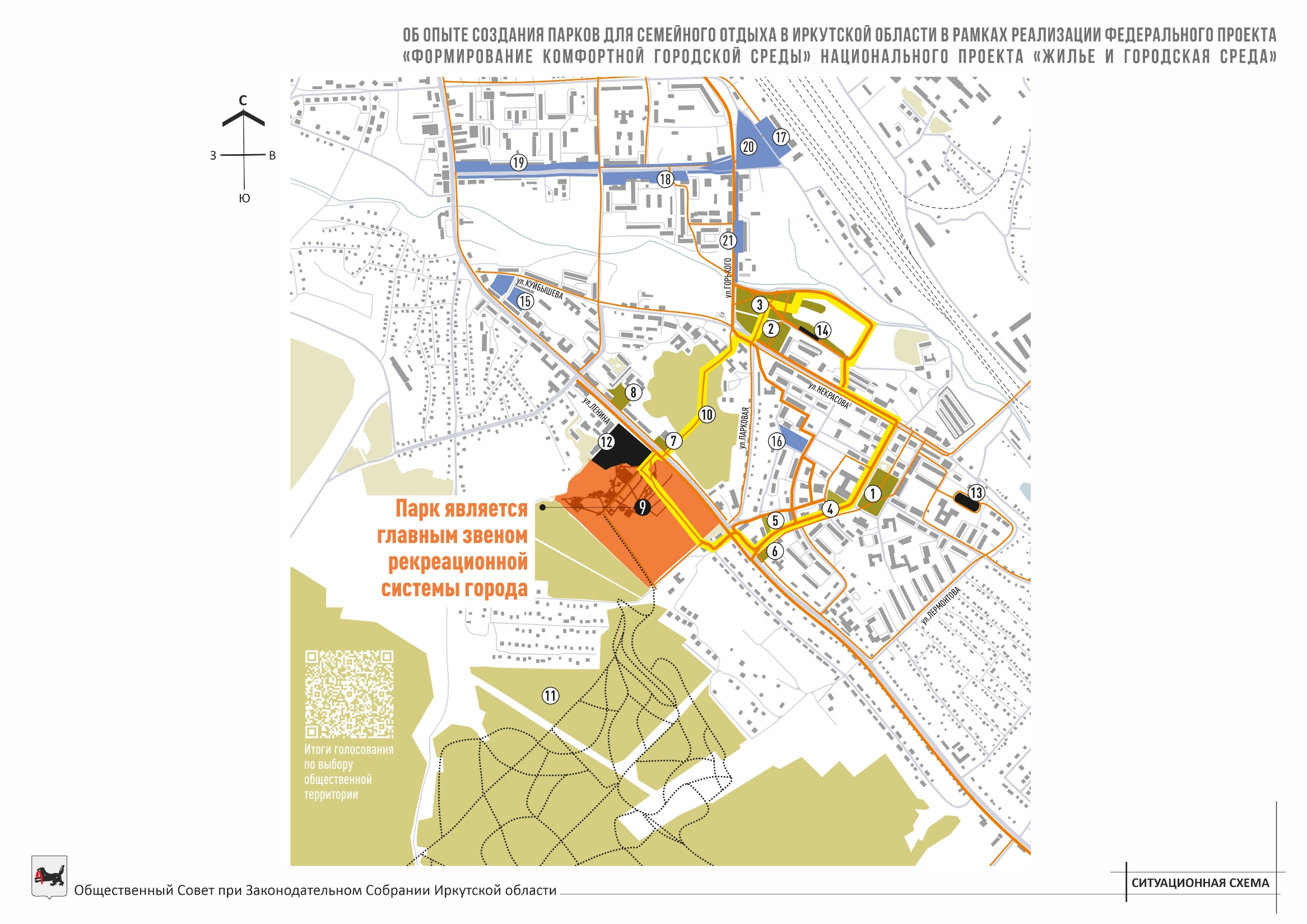 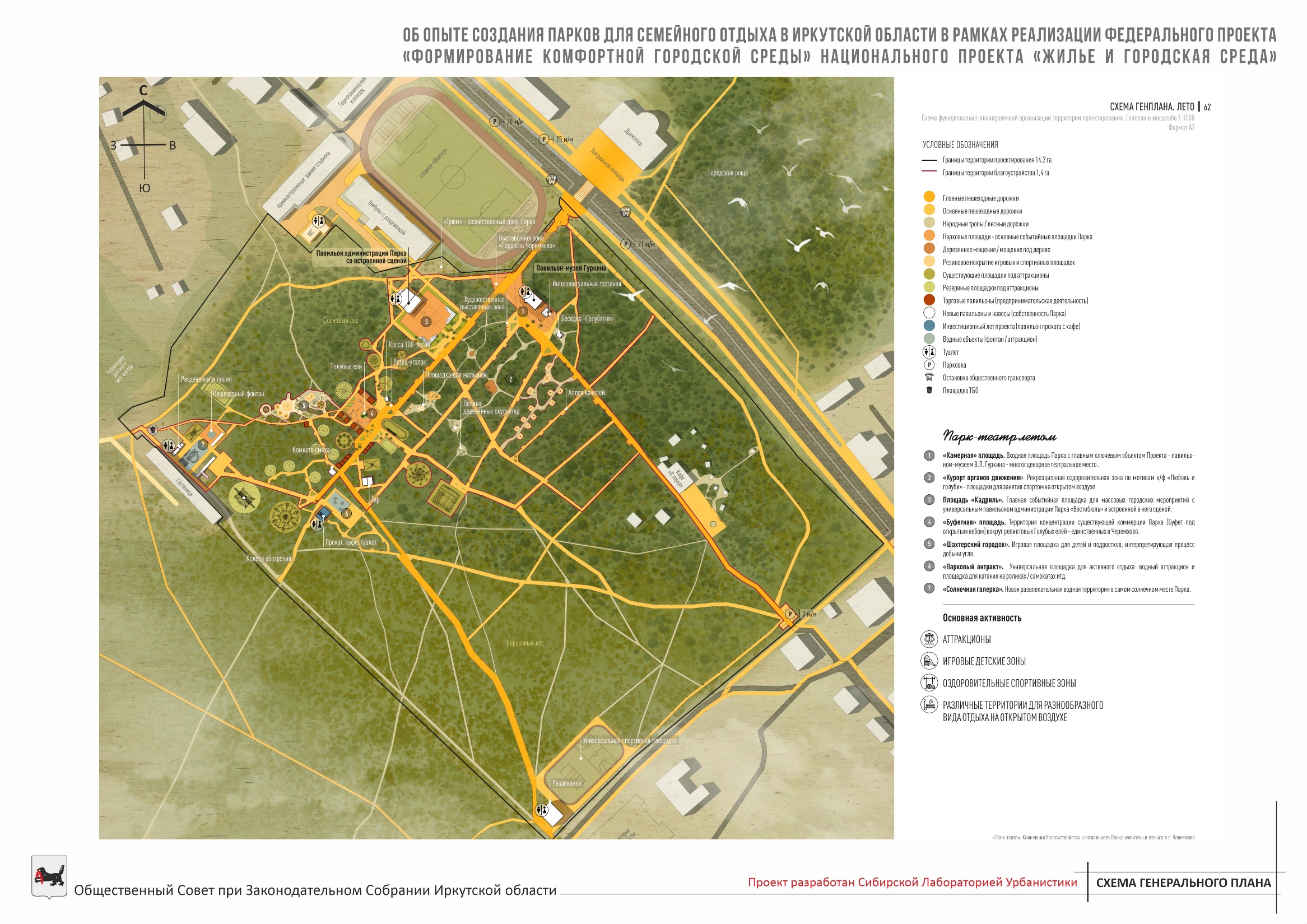 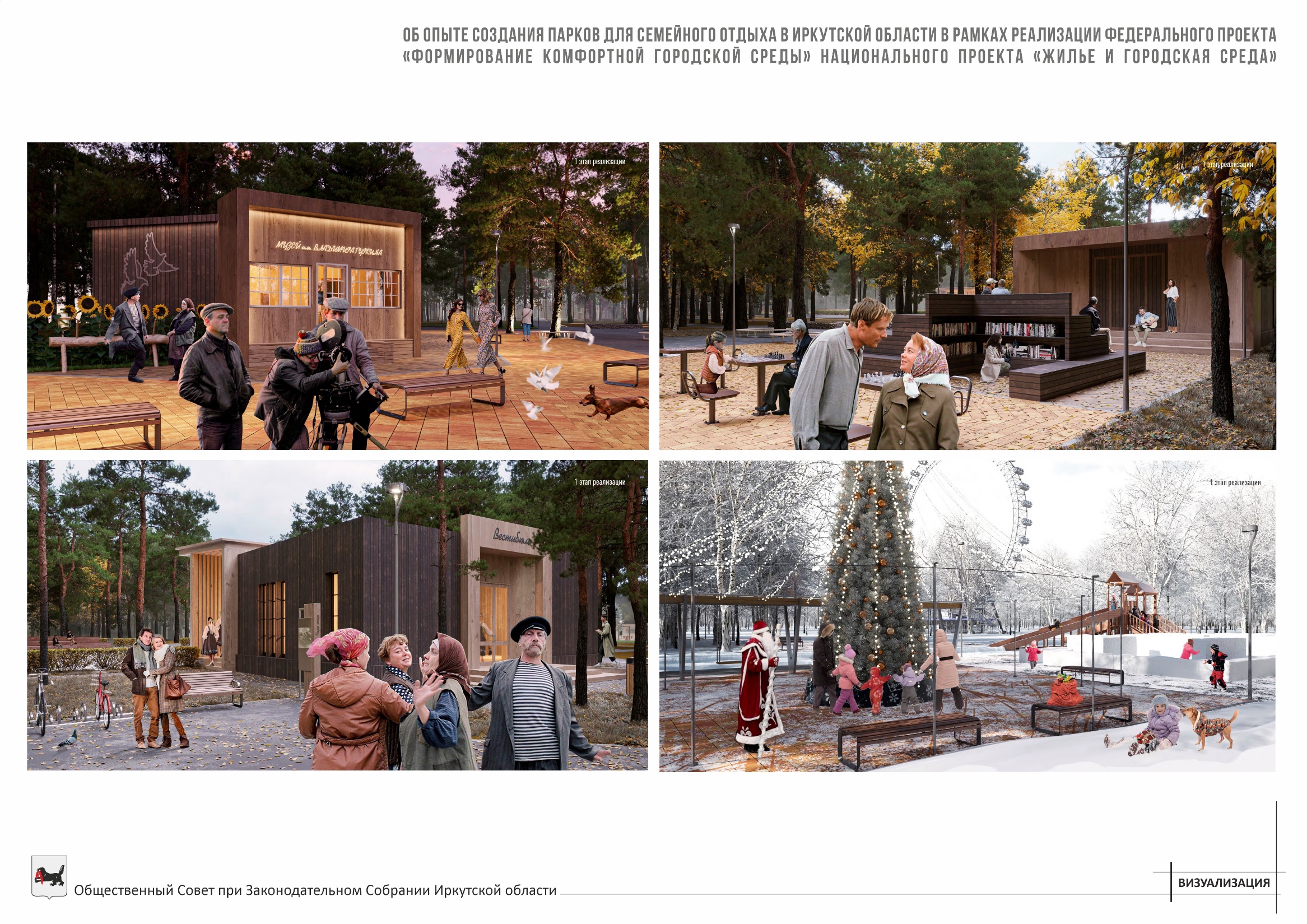 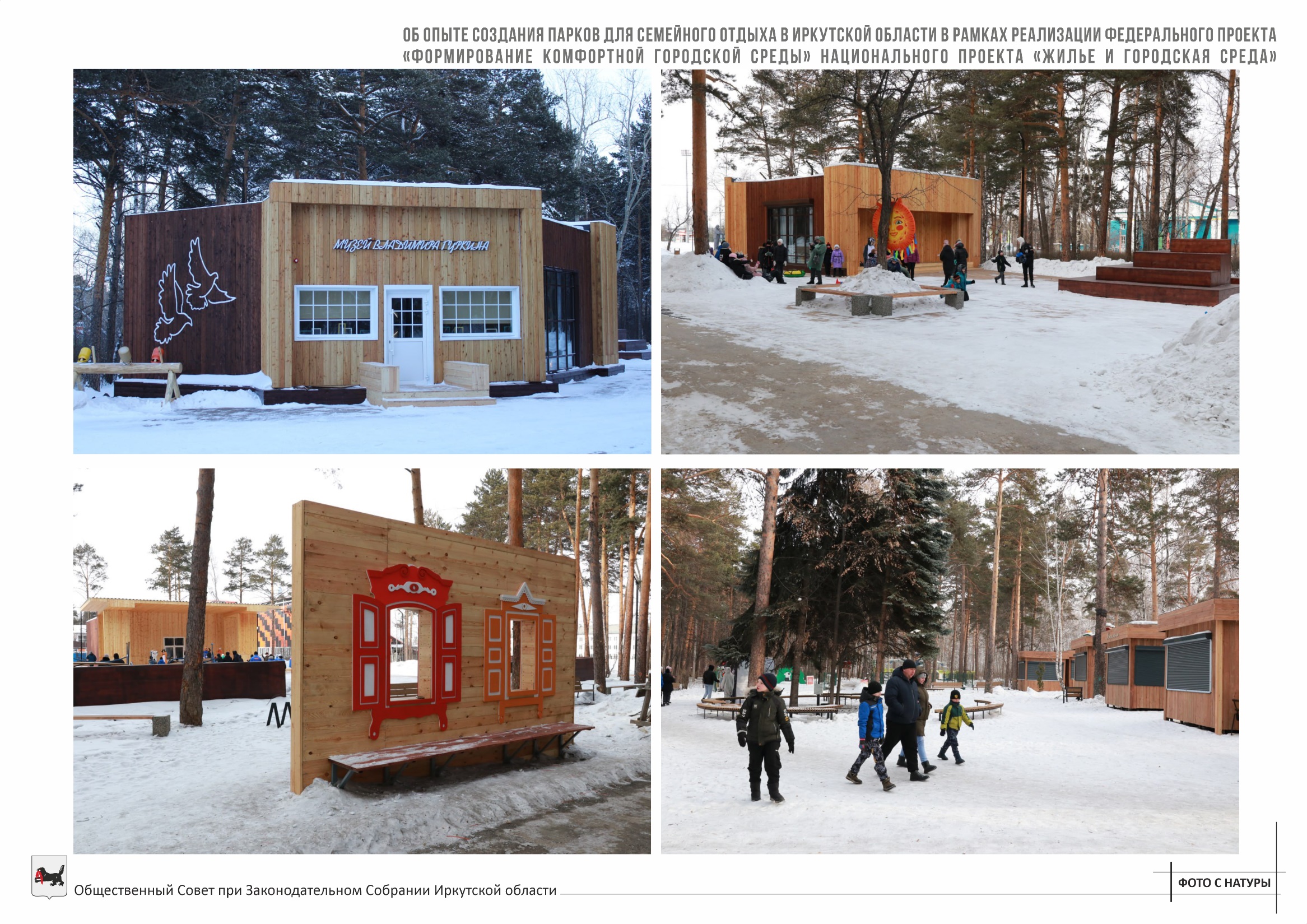 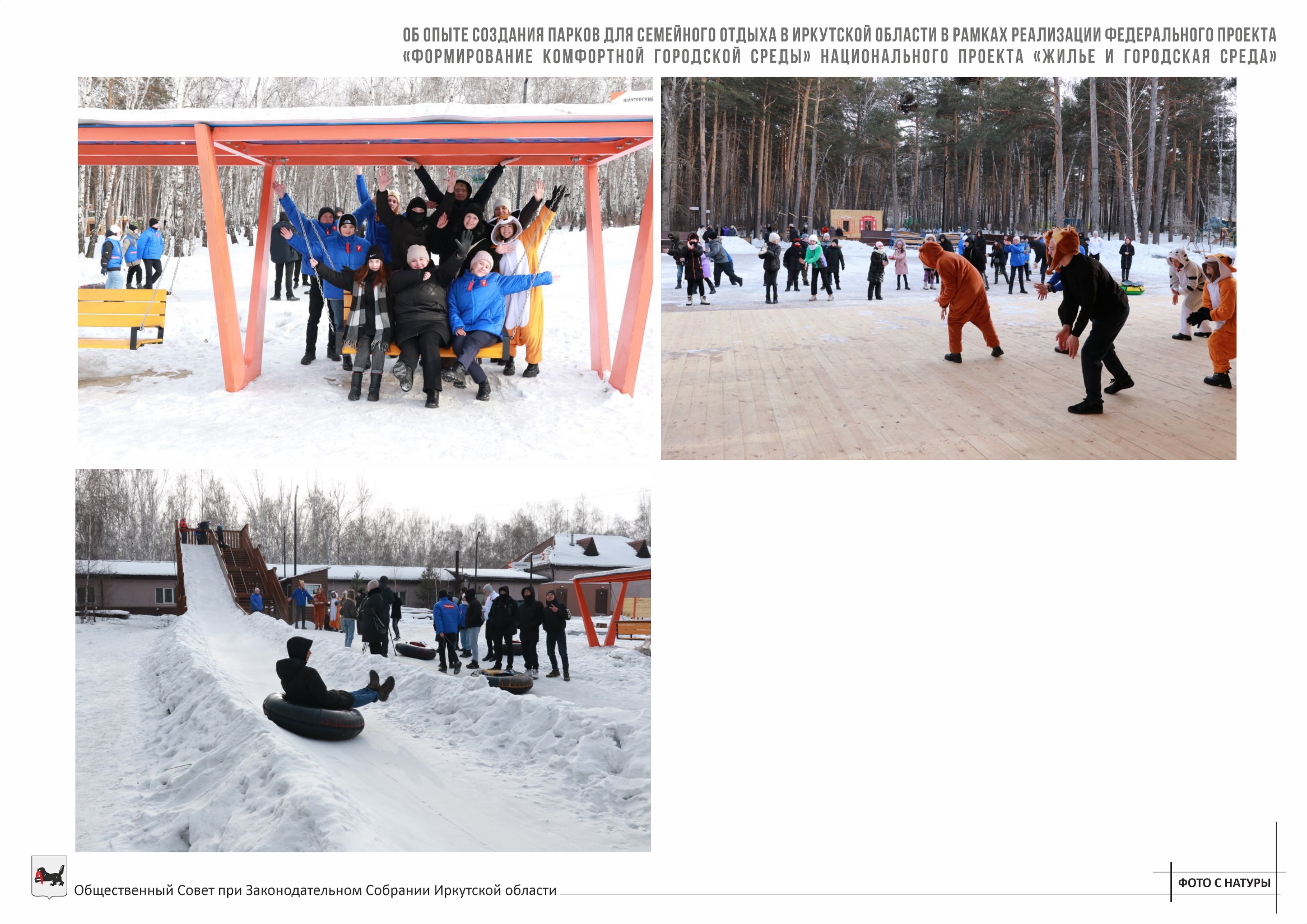 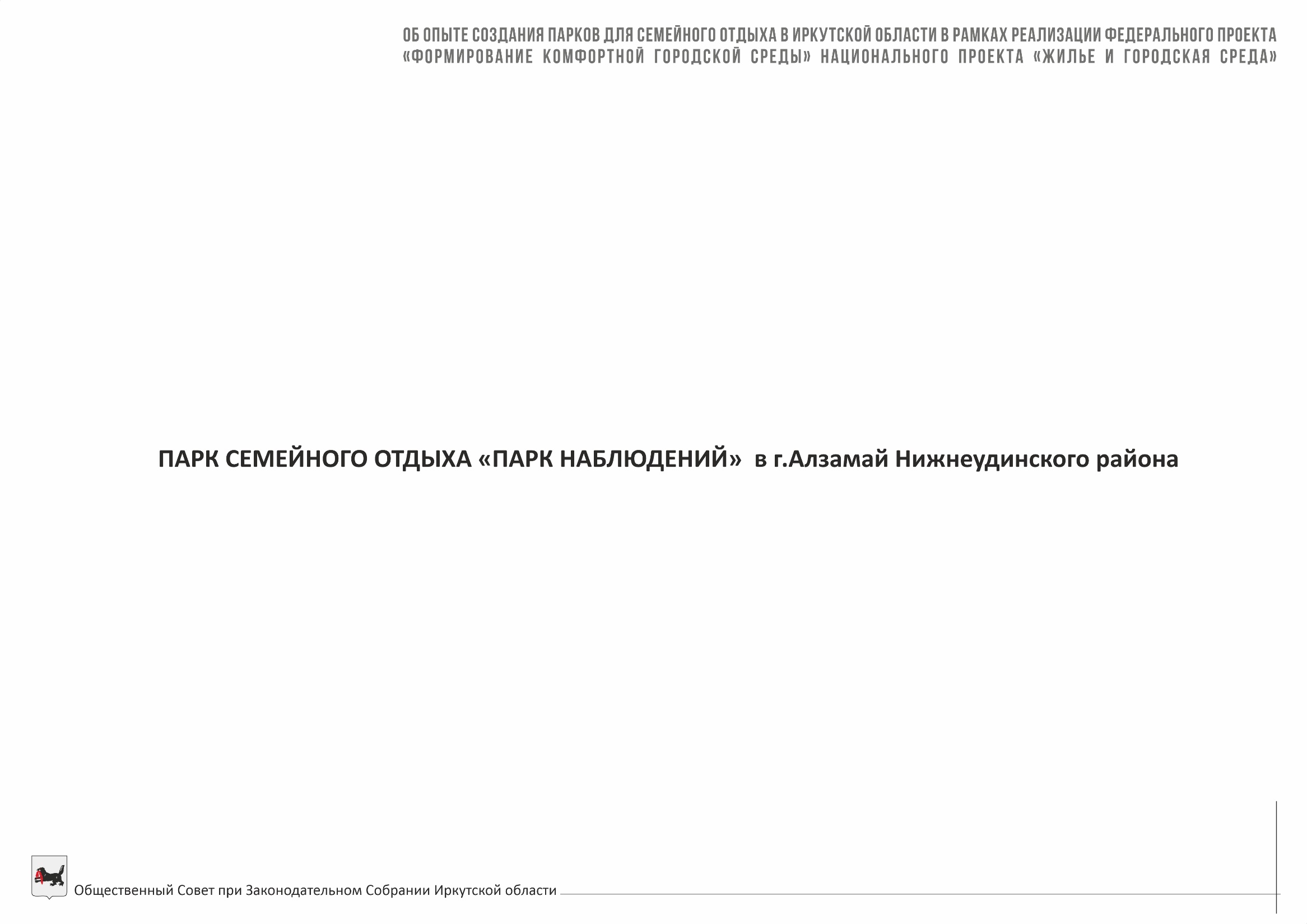 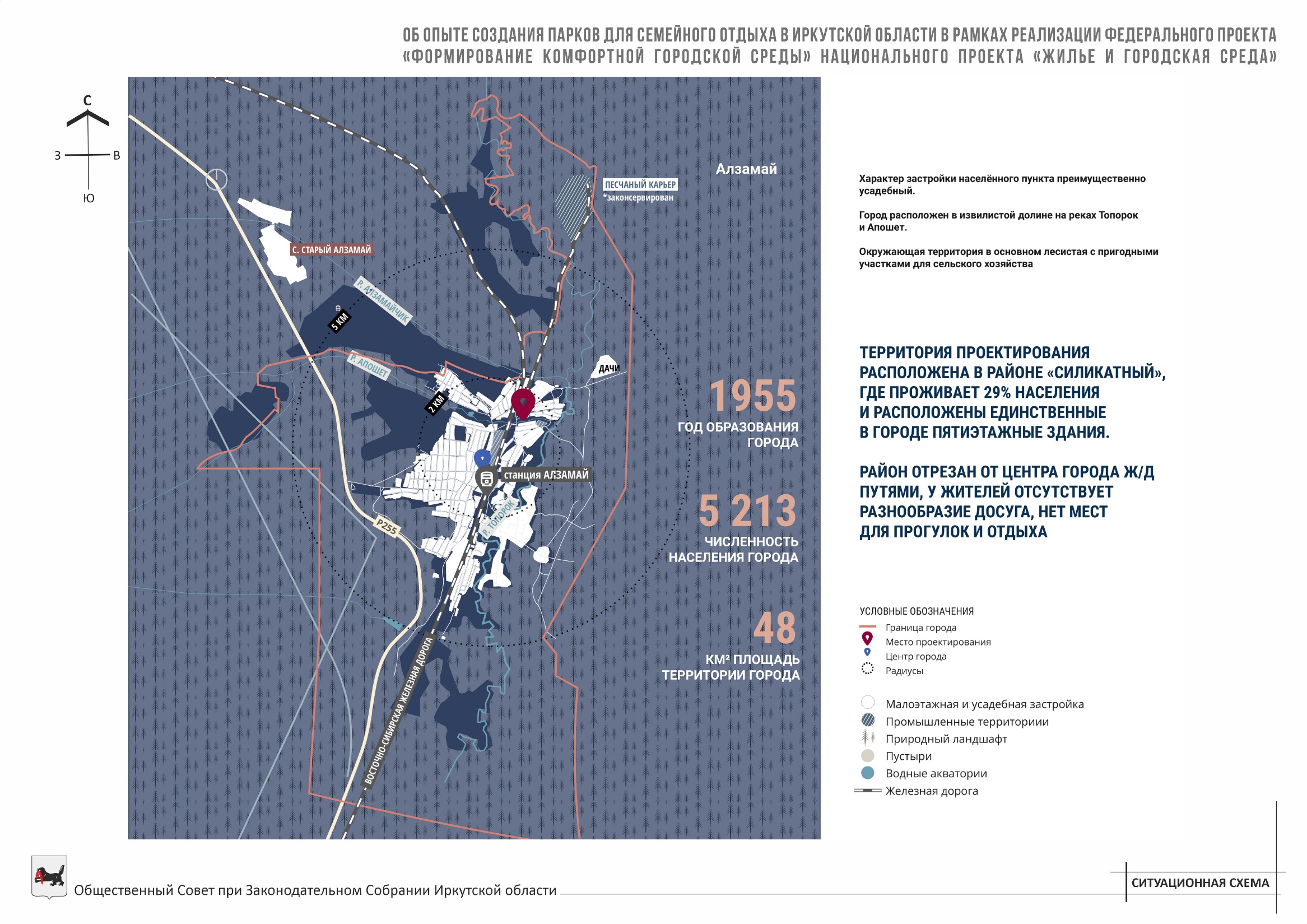 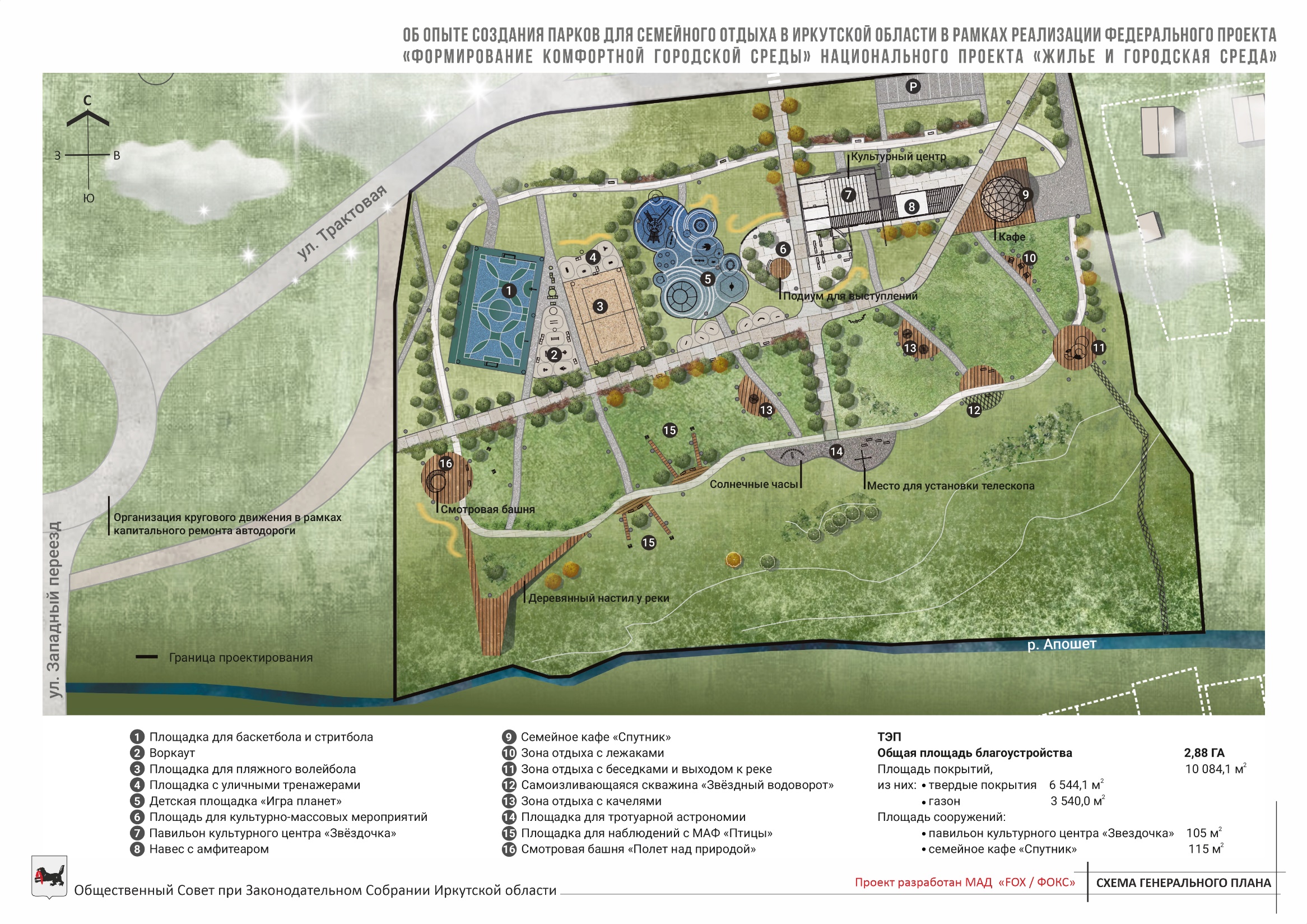 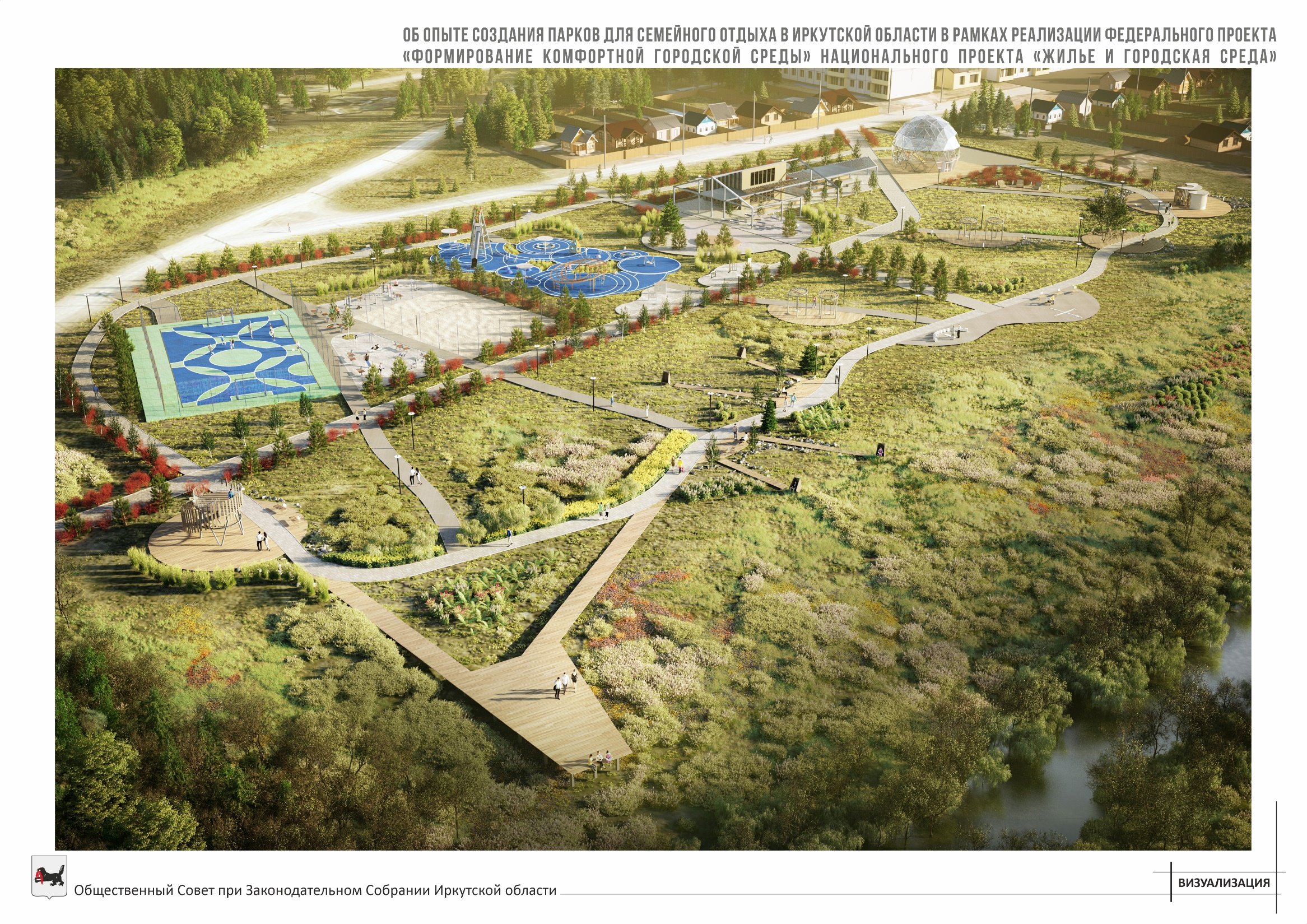 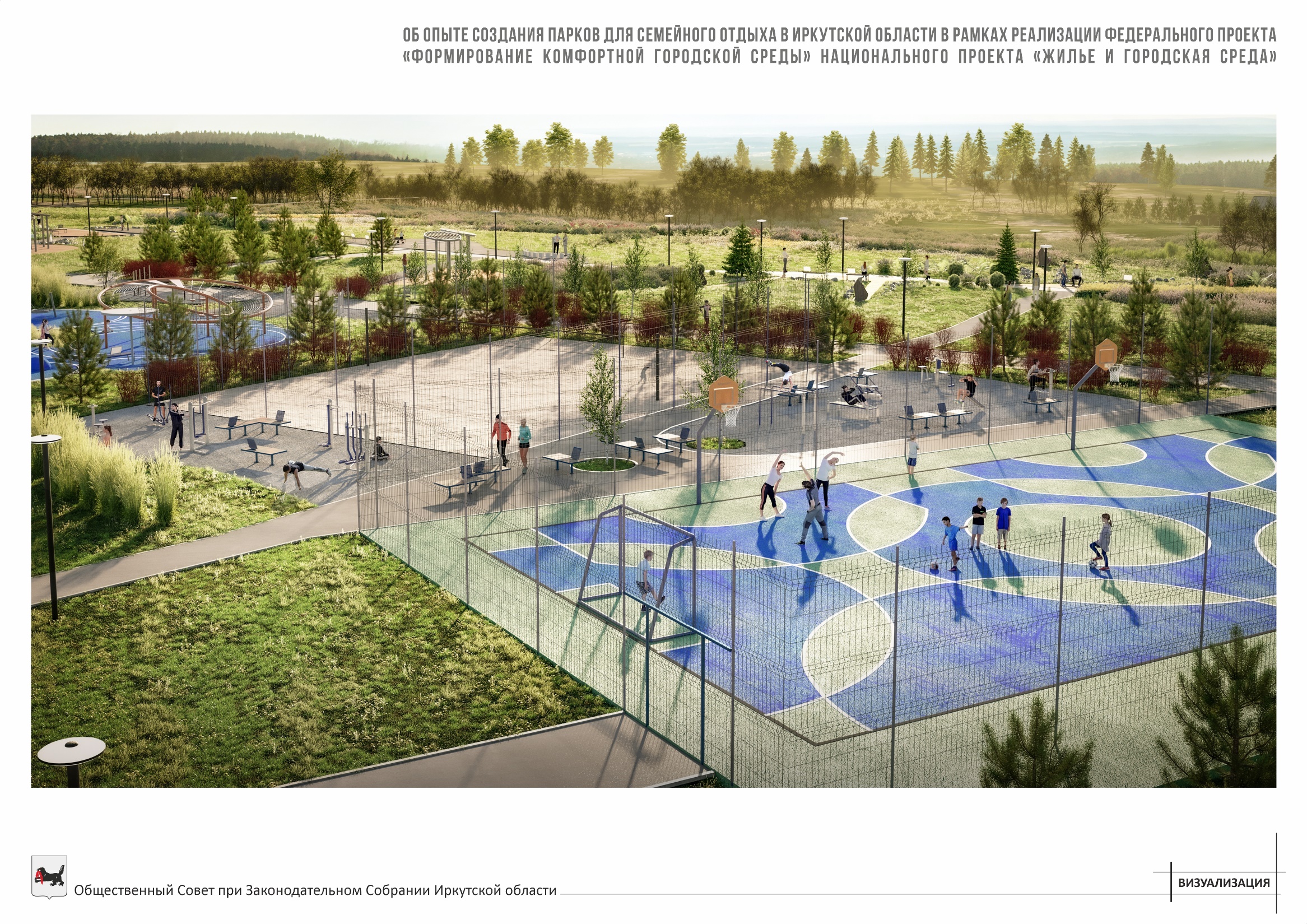 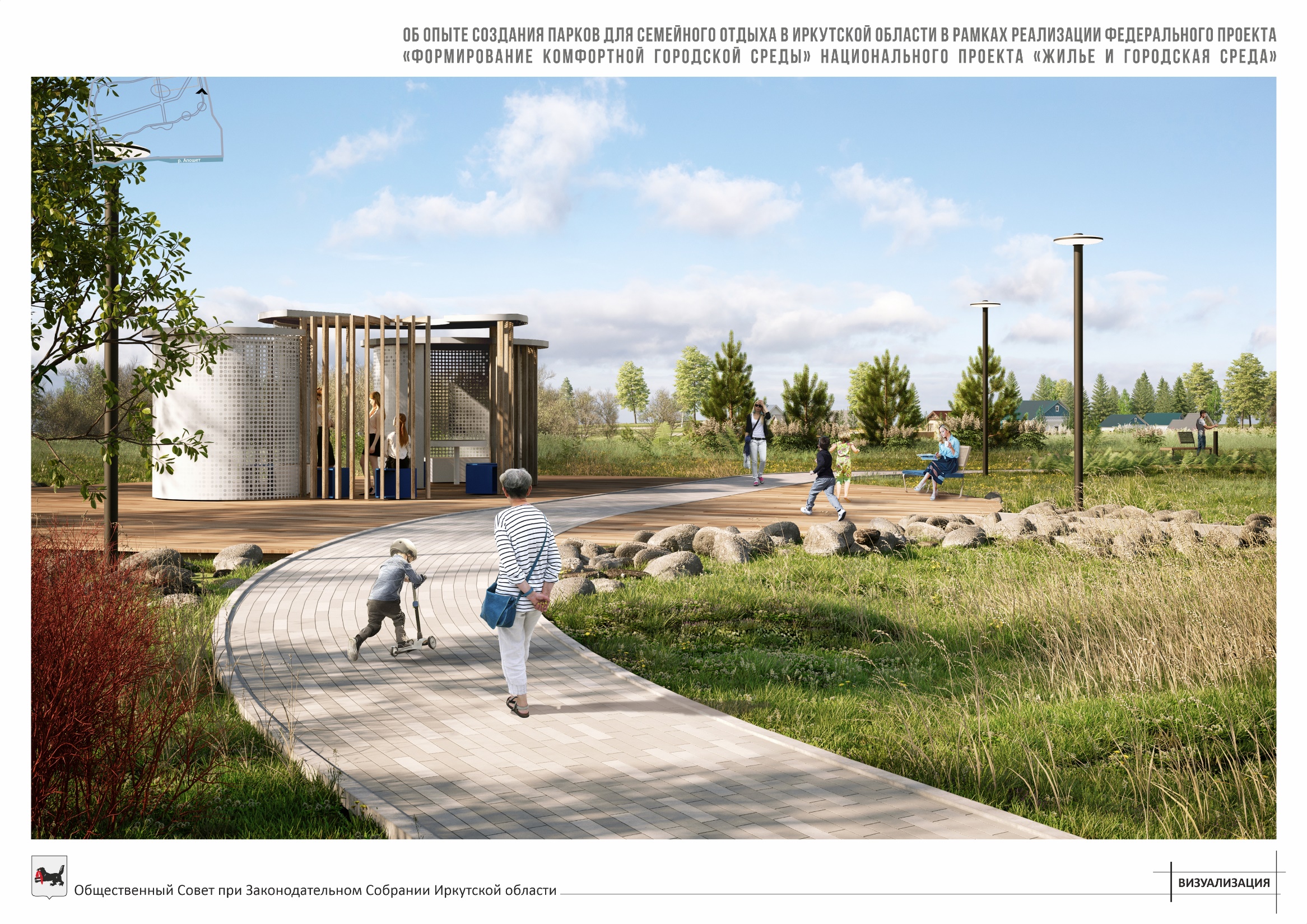 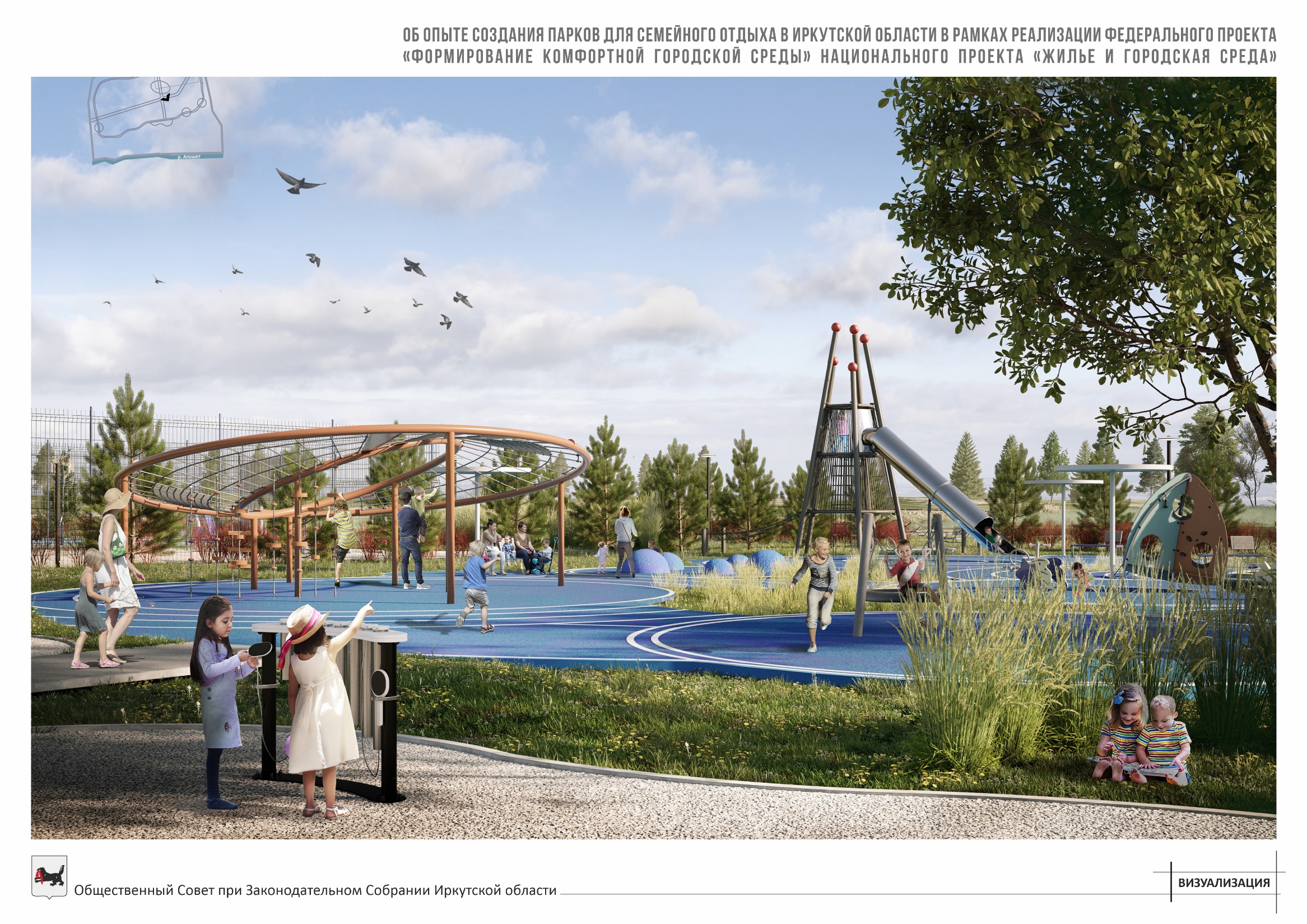 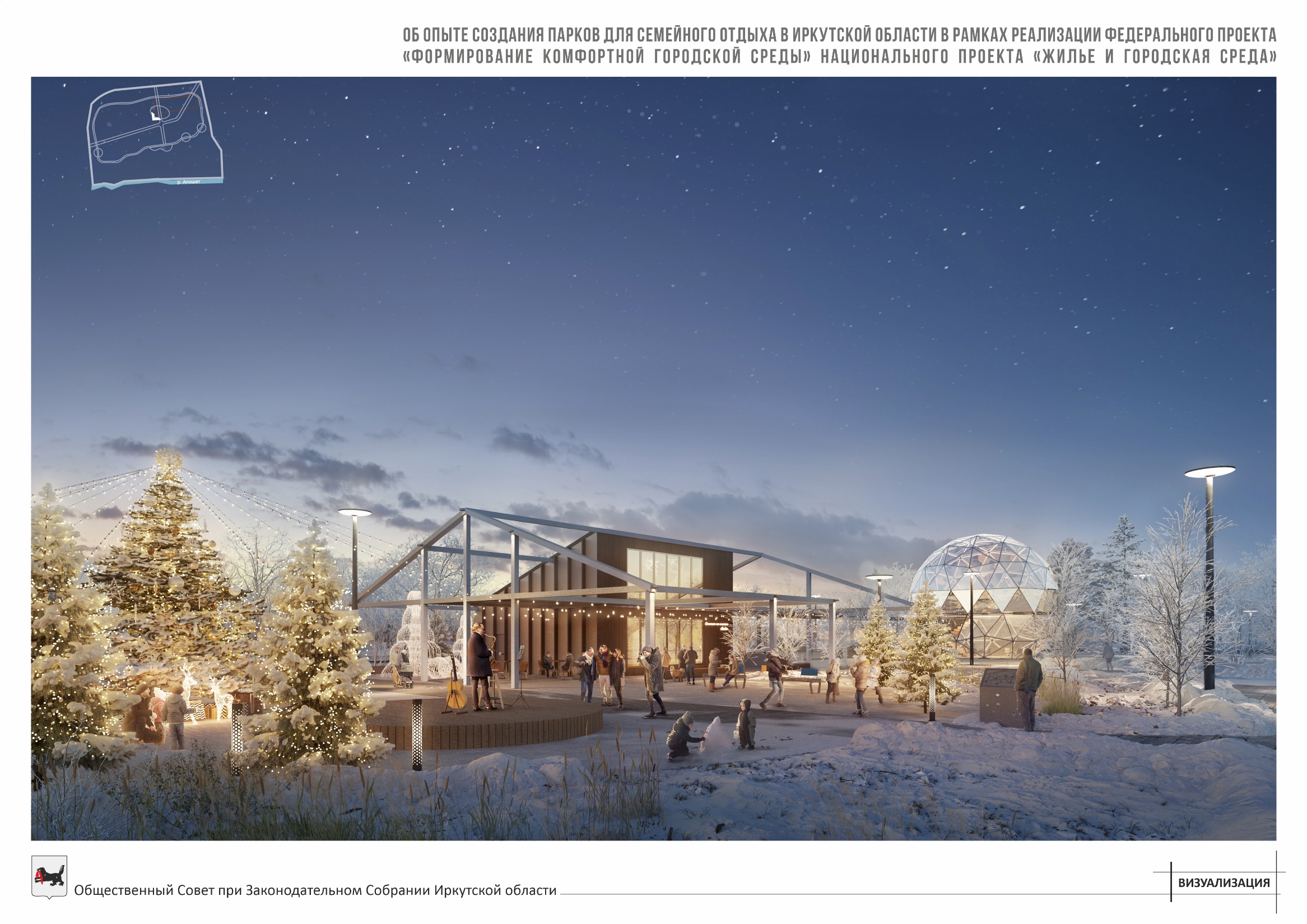 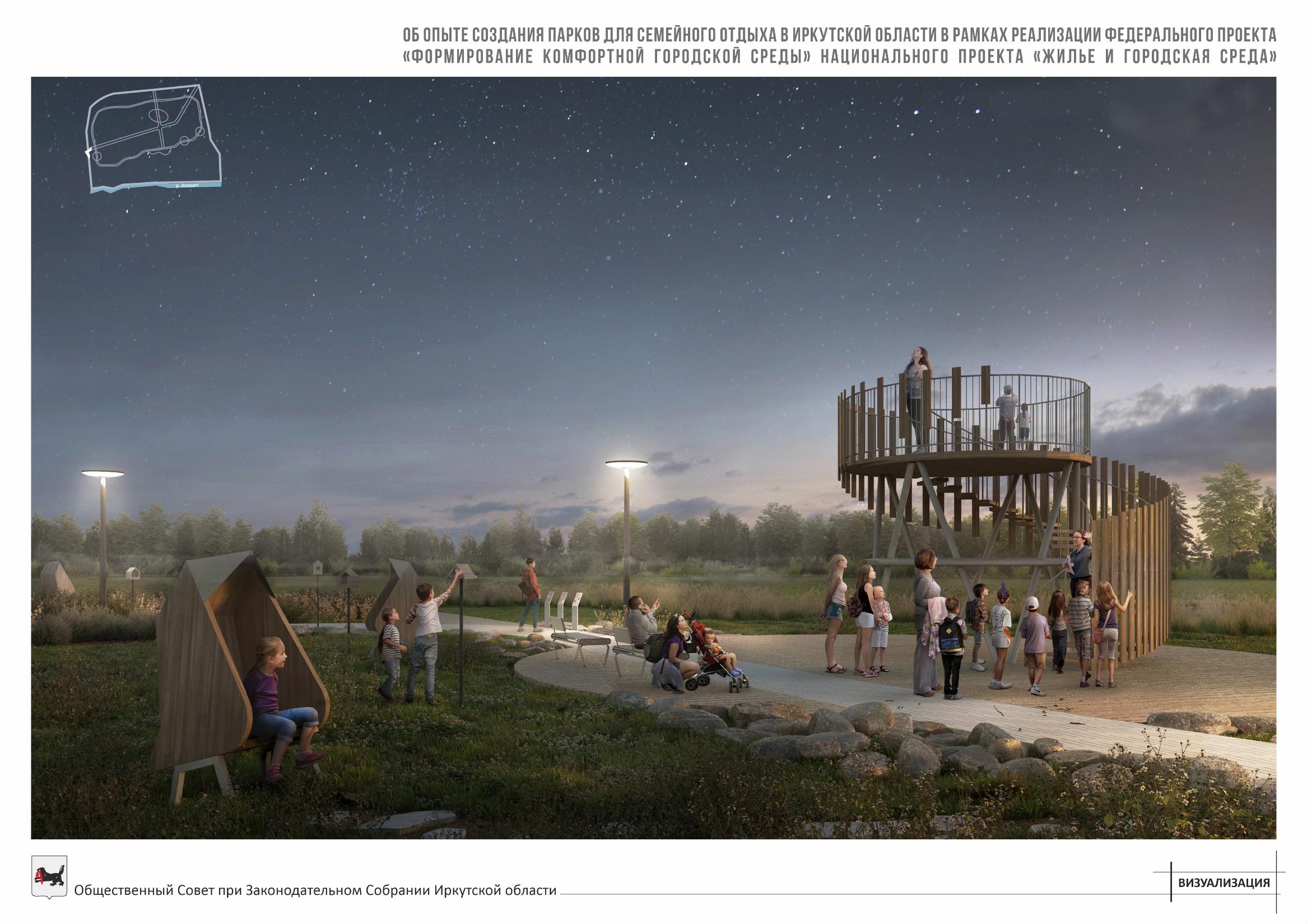 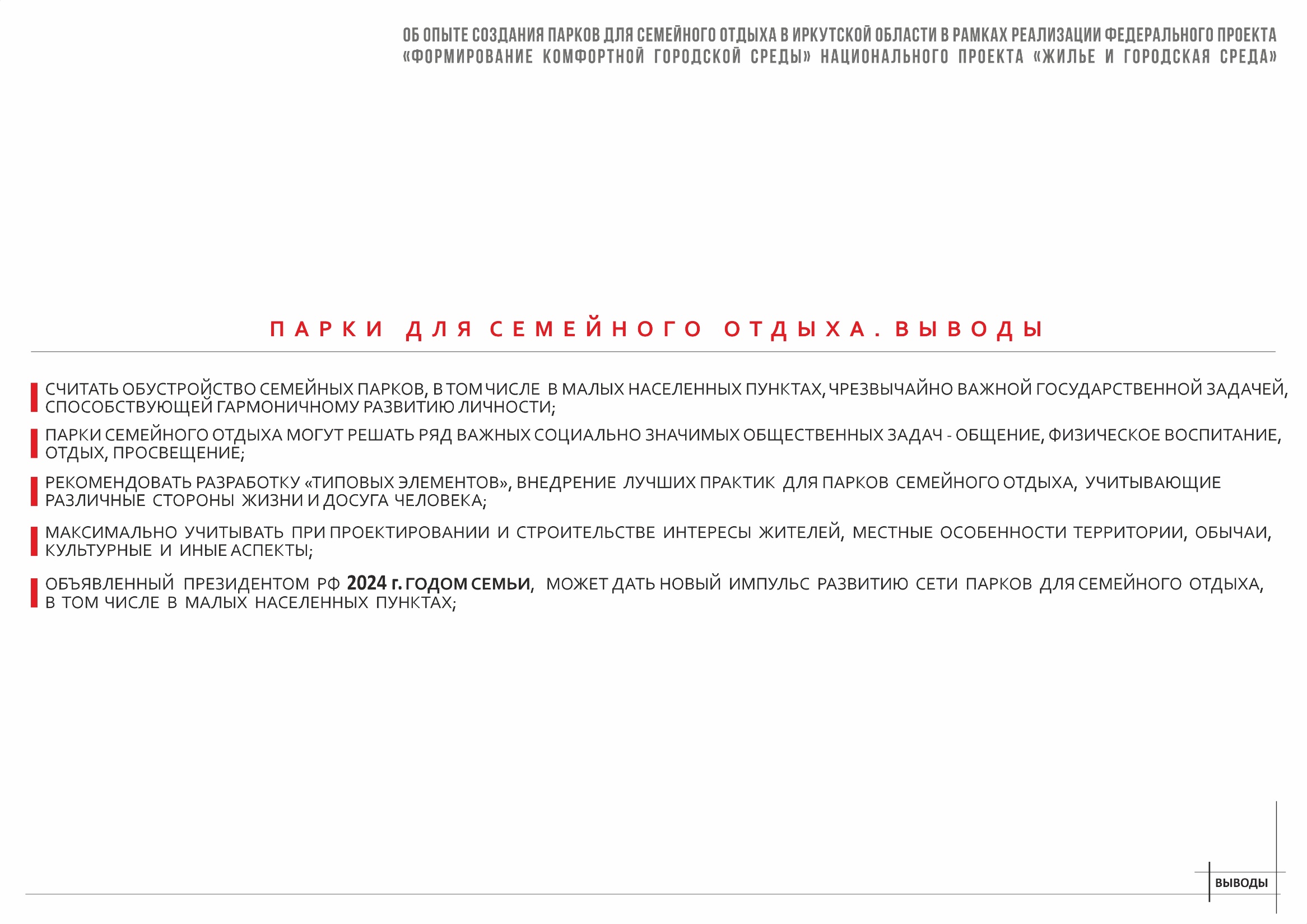